Pattern Recognition and Machine Learning
Chapter 8: graphical models
Bayesian Networks
Directed Acyclic Graph (DAG)
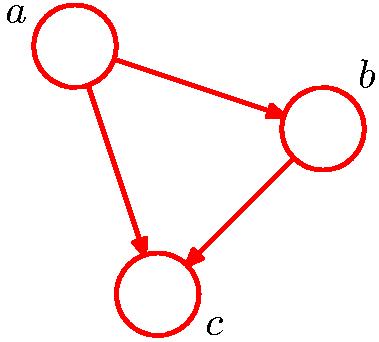 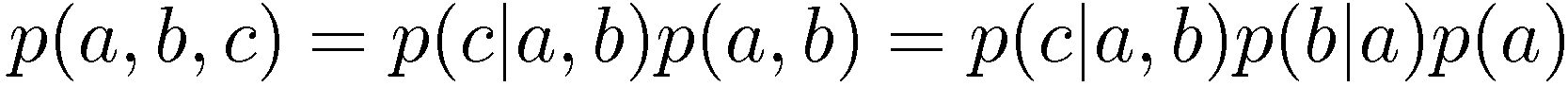 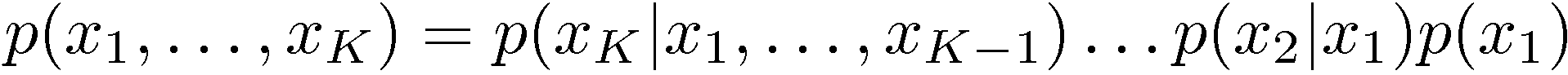 Bayesian Networks
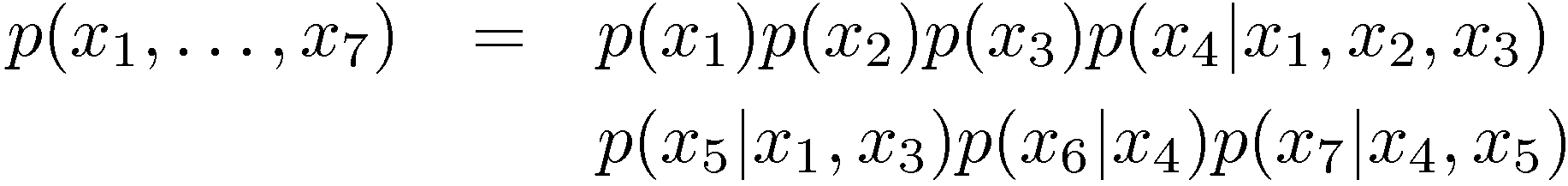 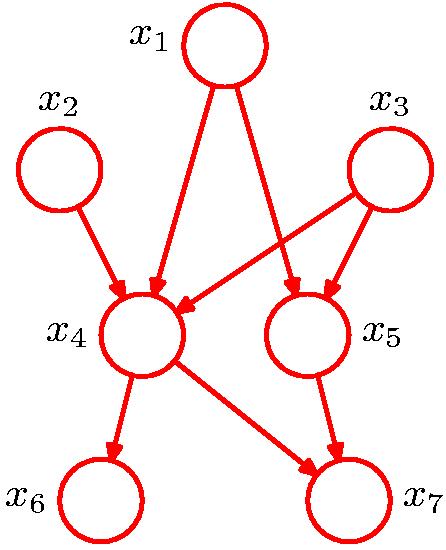 General Factorization
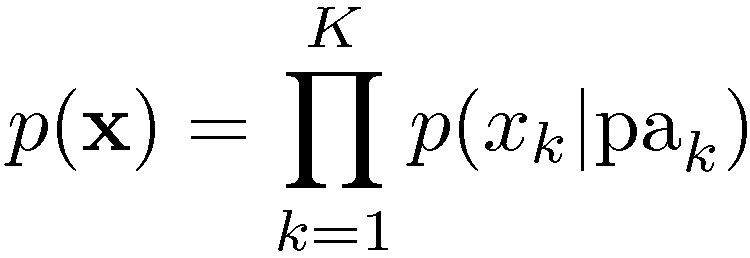 Bayesian Curve Fitting (1)
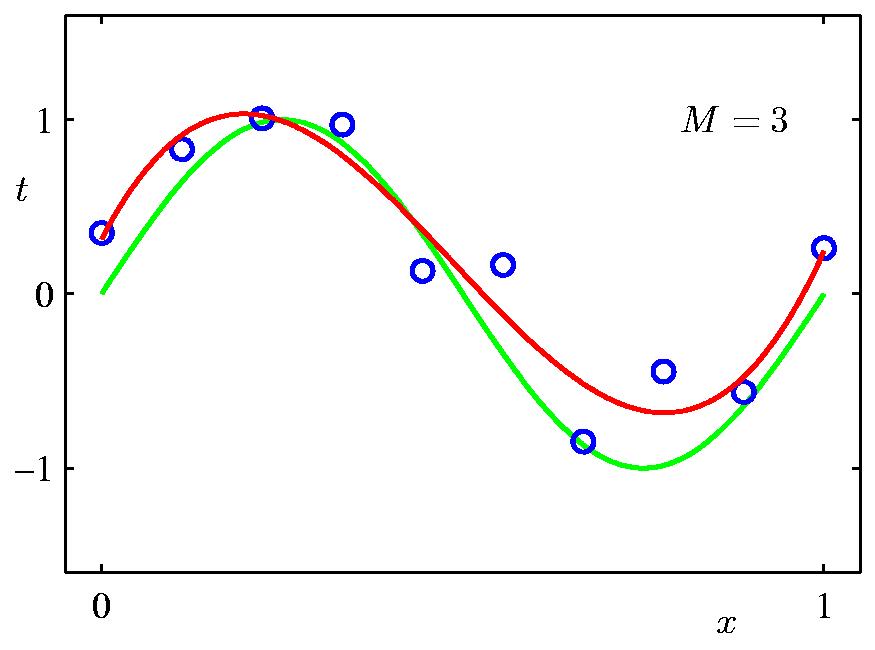 Polynomial
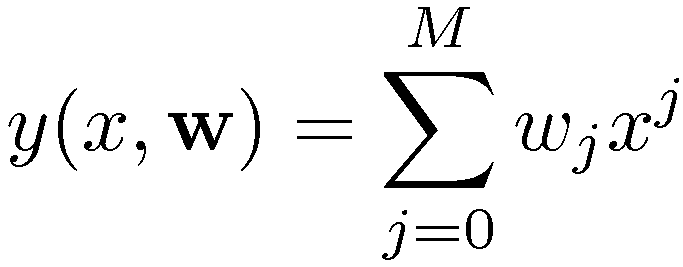 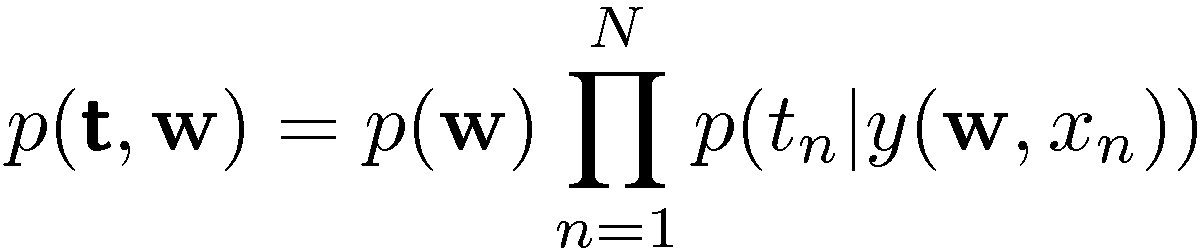 Bayesian Curve Fitting (2)
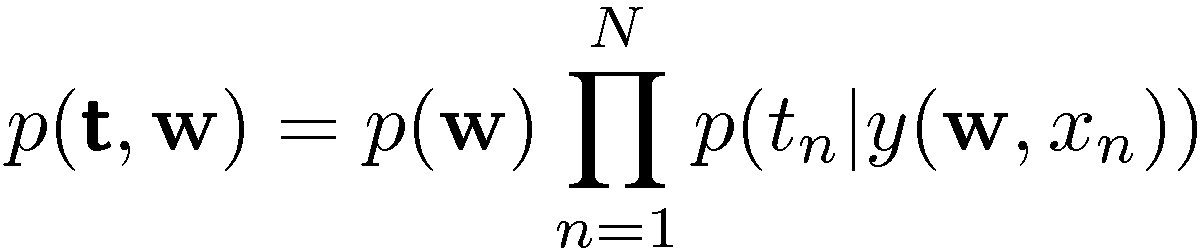 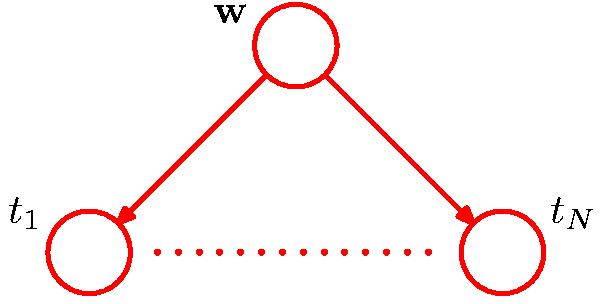 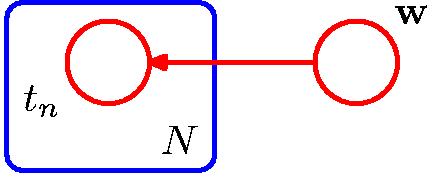 Plate
Bayesian Curve Fitting (3)
Input variables and explicit hyperparameters
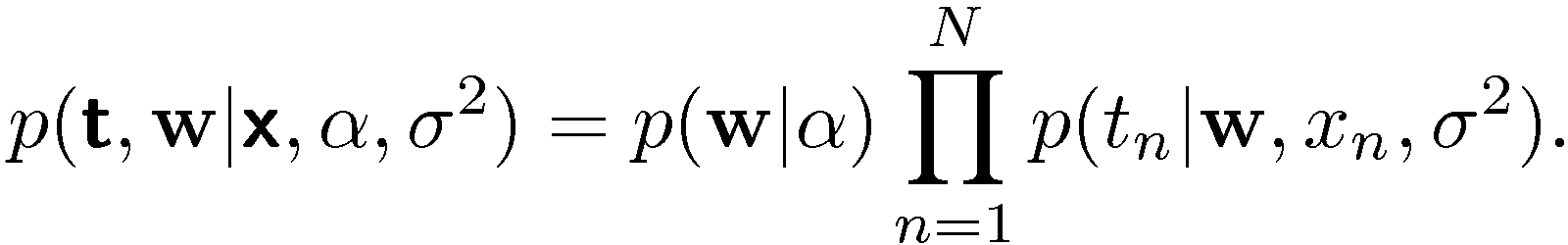 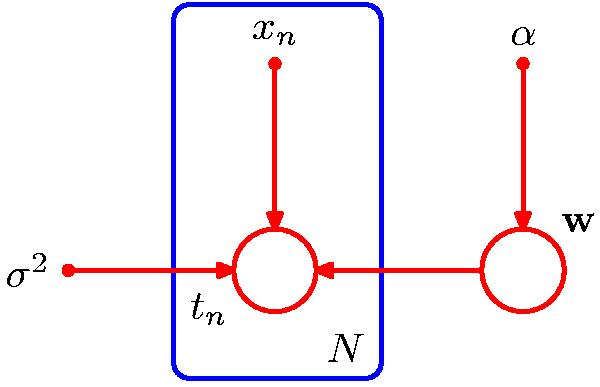 Bayesian Curve Fitting	—Learning
Condition on data
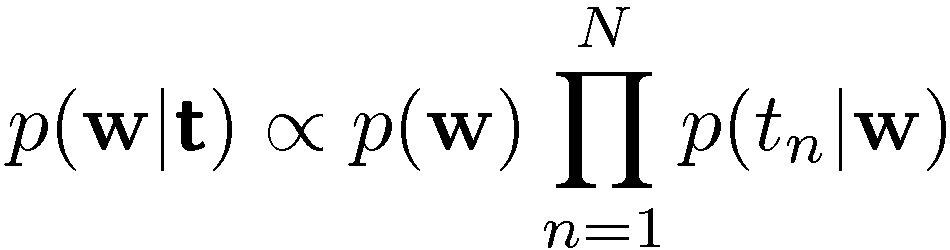 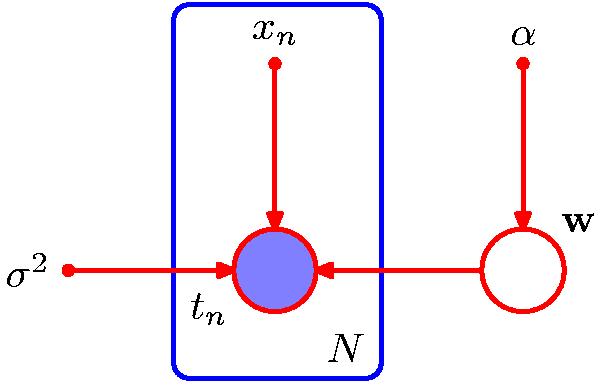 Bayesian Curve Fitting	—Prediction
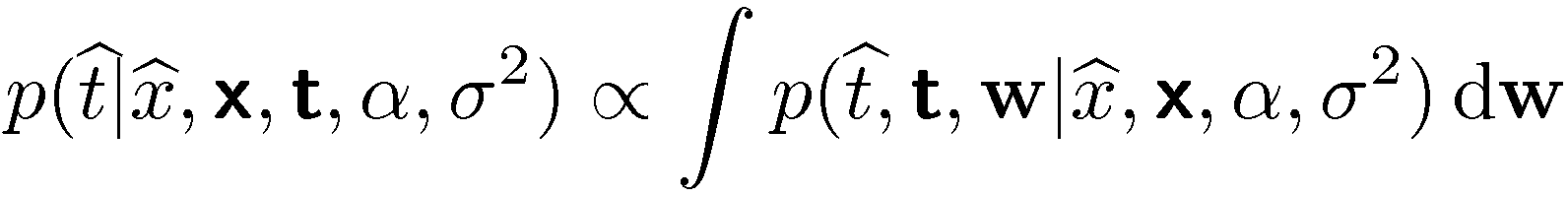 Predictive distribution:
where
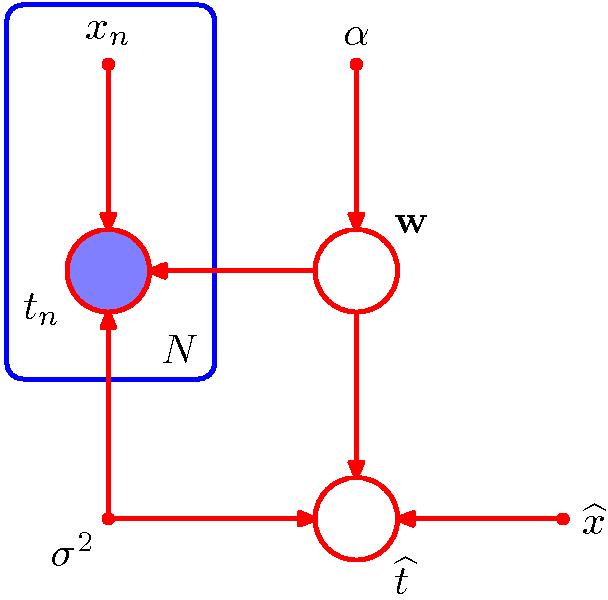 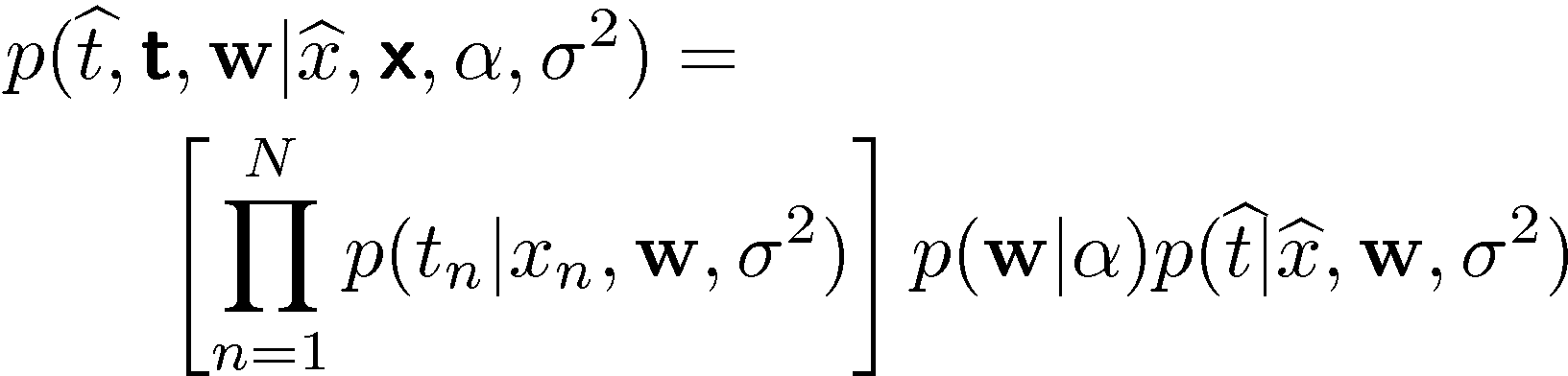 Generative Models
Causal process for generating images
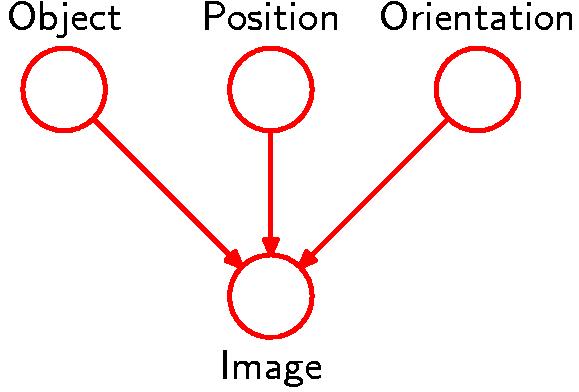 Discrete Variables (1)
General joint distribution: K  2 { 1 parameters



Independent joint distribution: 2(K { 1) parameters
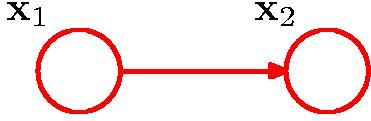 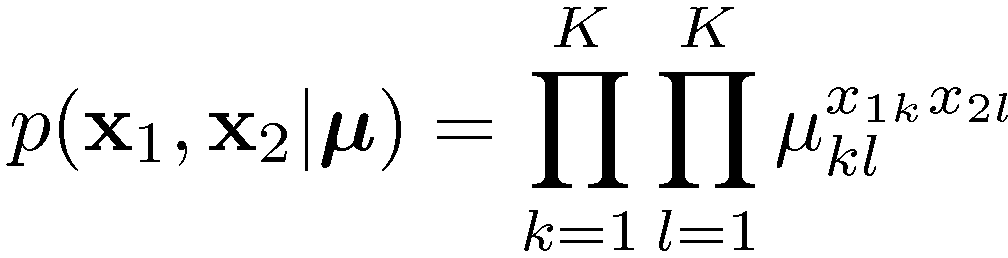 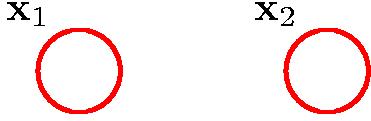 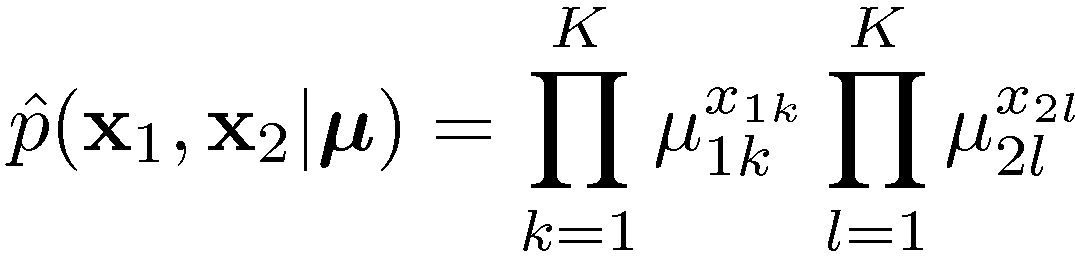 Discrete Variables (2)
General joint distribution over M variables: KM { 1 parameters

M -node Markov chain: K { 1 + (M { 1) K(K { 1) parameters
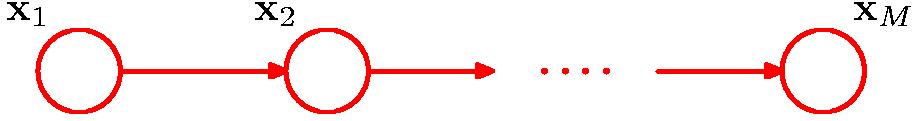 Discrete Variables: Bayesian Parameters (1)
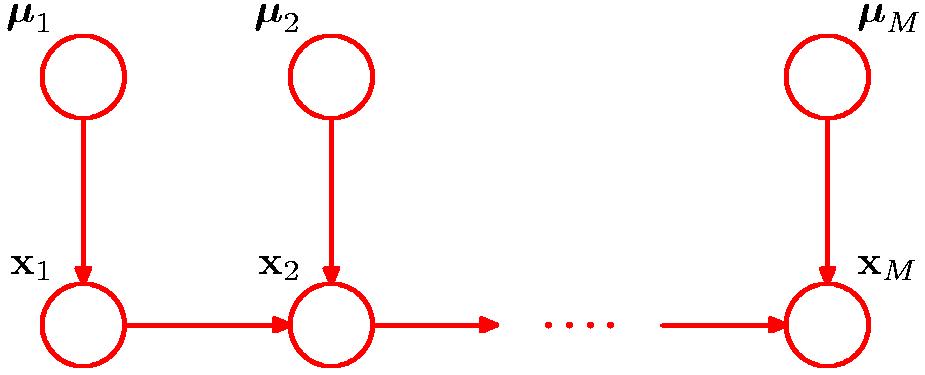 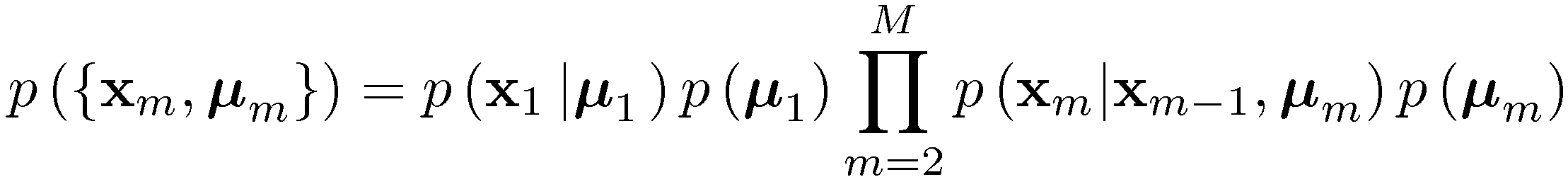 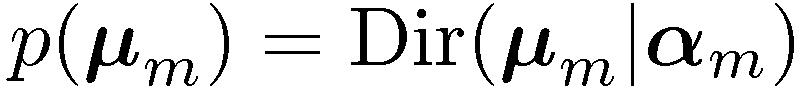 Discrete Variables: Bayesian Parameters (2)
Shared prior
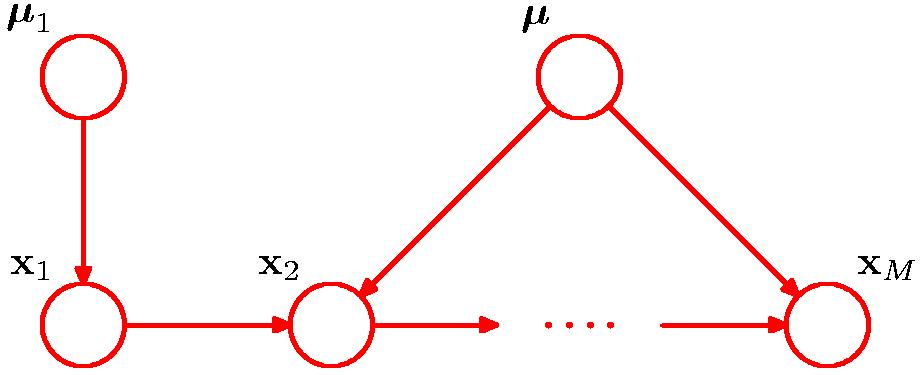 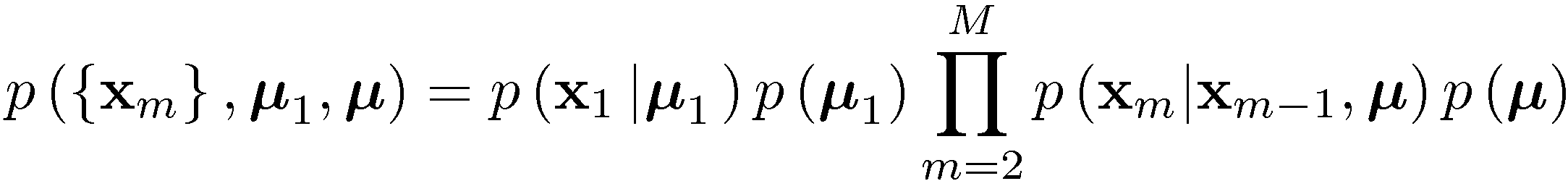 Parameterized Conditional Distributions
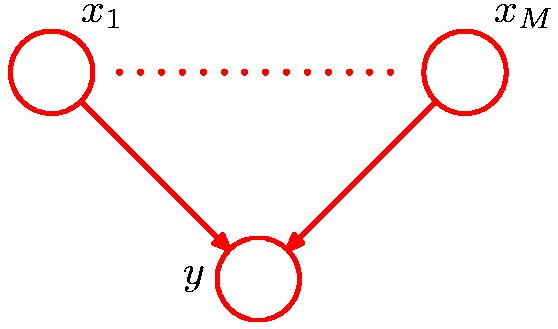 If                       are discrete,  
K-state variables, 
                                        in general has O(K M) parameters.
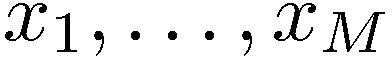 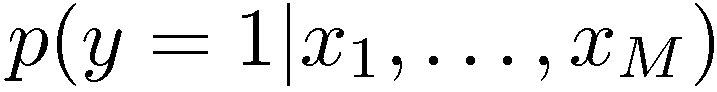 The parameterized form



requires only M + 1 parameters
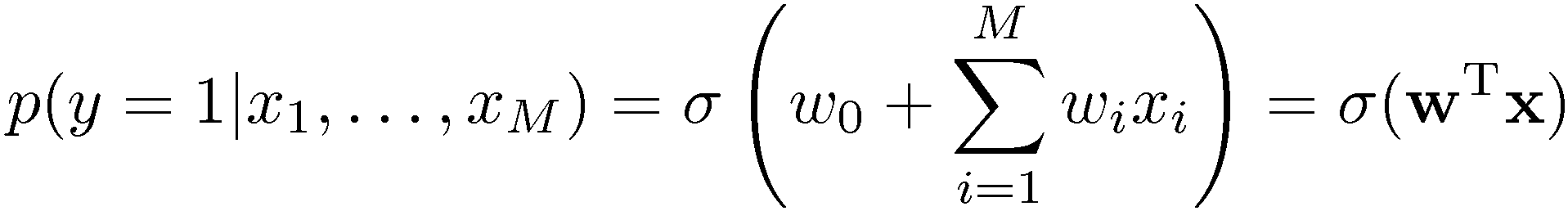 Linear-Gaussian Models
Directed Graph




Vector-valued Gaussian Nodes
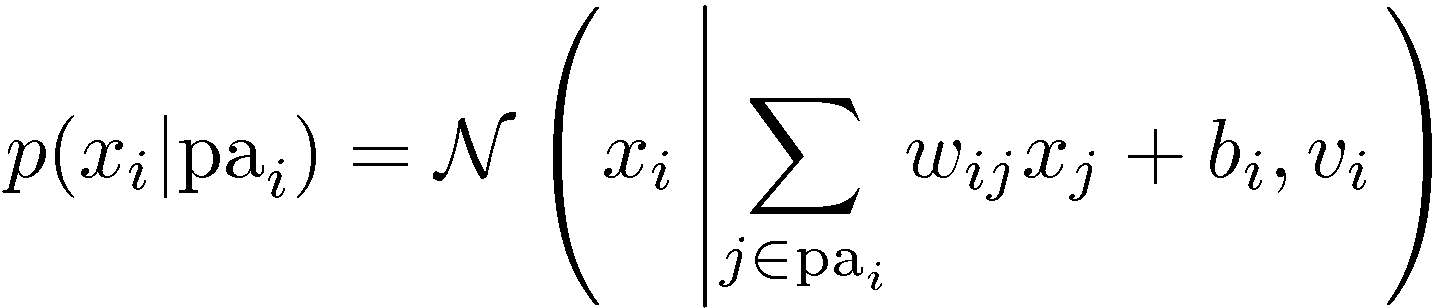 Each node is Gaussian, the mean is a linear function of the parents.
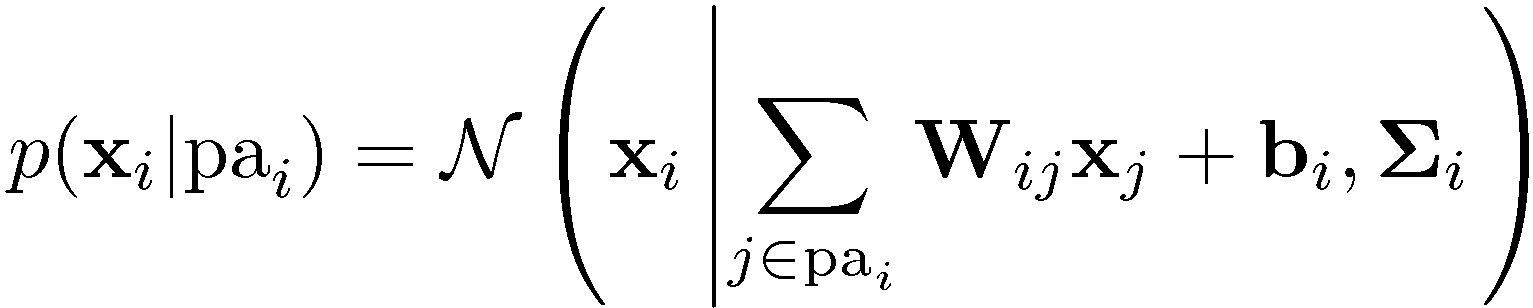 Conditional Independence
a is independent of b given c


Equivalently


Notation
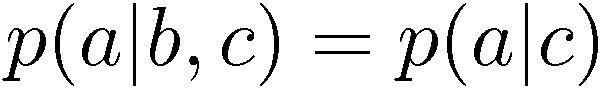 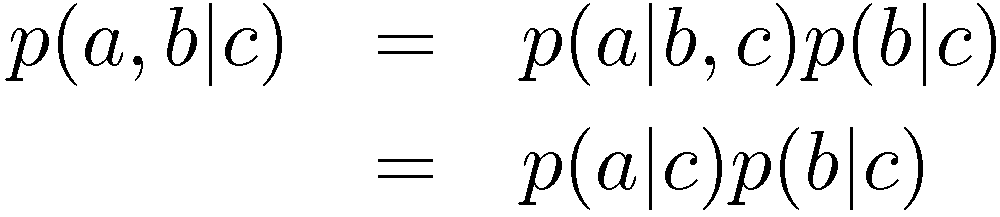 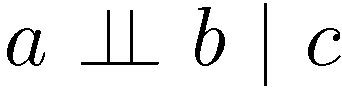 Conditional Independence: Example 1
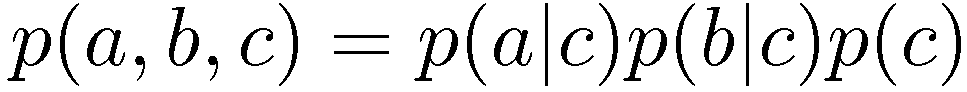 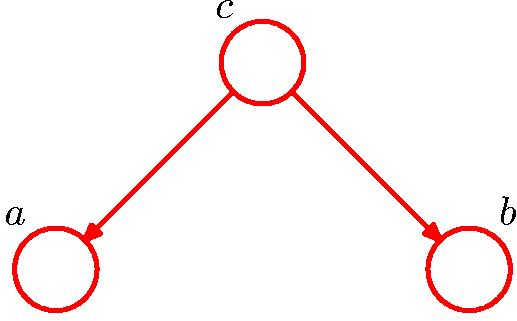 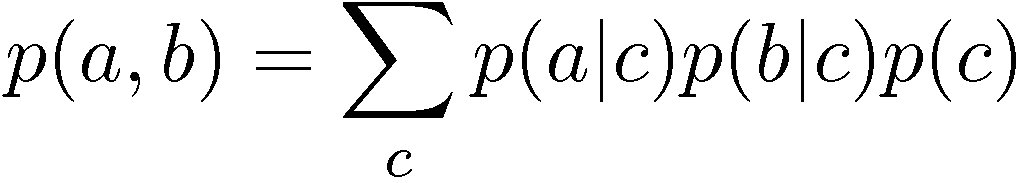 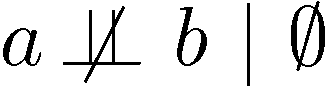 Conditional Independence: Example 1
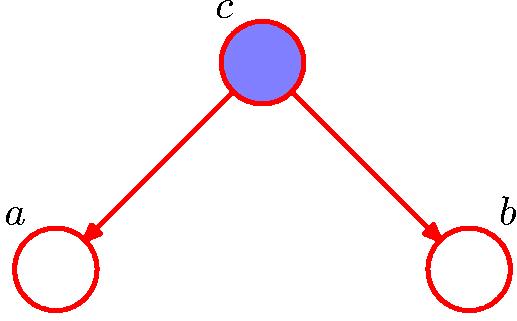 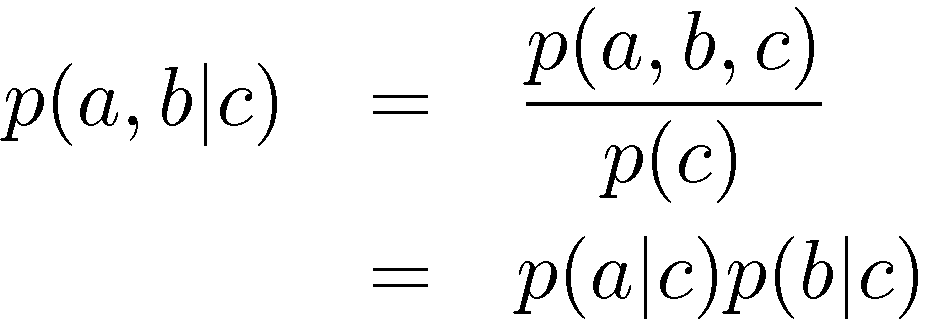 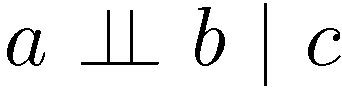 Conditional Independence: Example 2
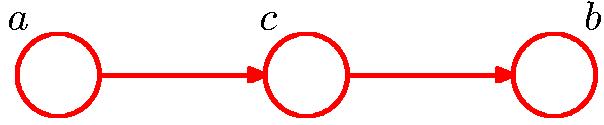 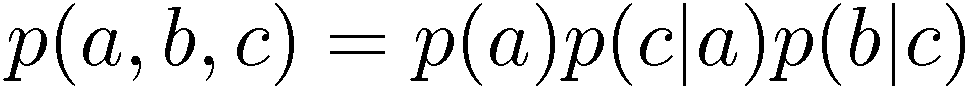 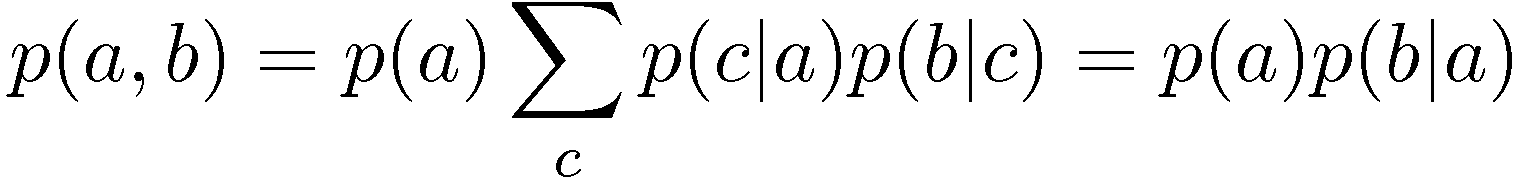 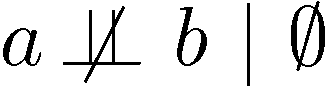 Conditional Independence: Example 2
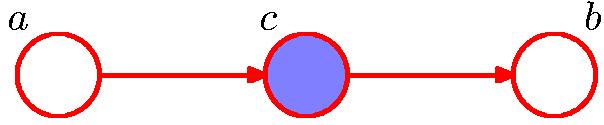 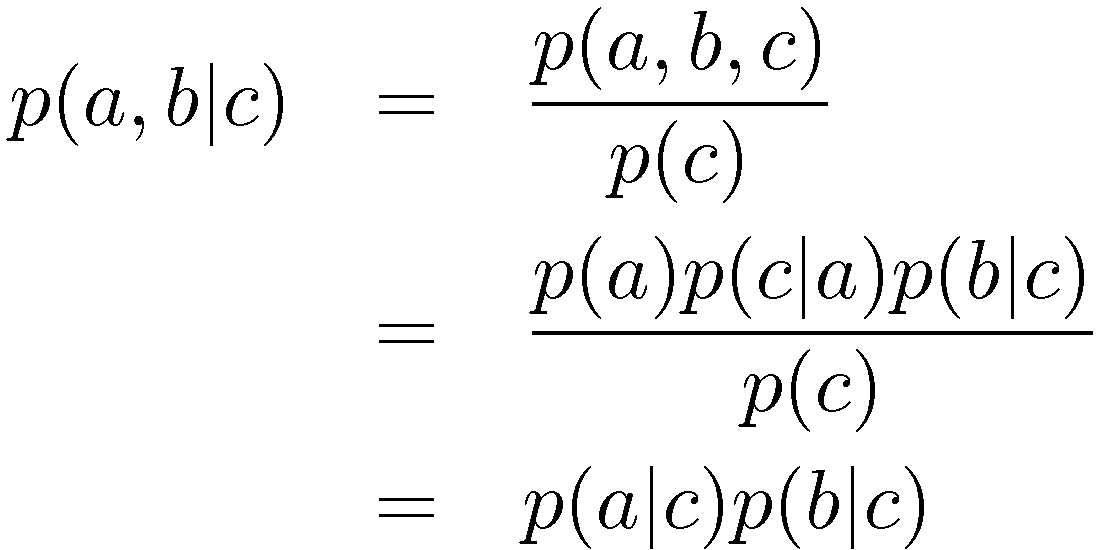 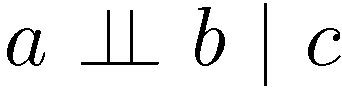 Conditional Independence: Example 3
Note: this is the opposite of Example 1, with c unobserved.
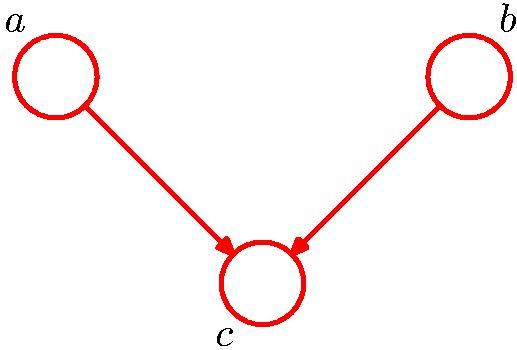 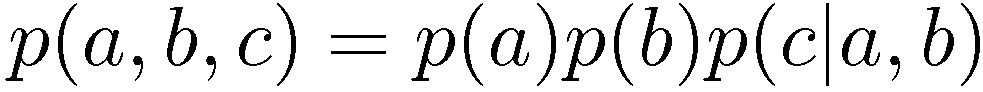 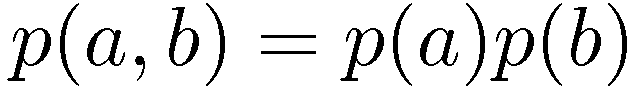 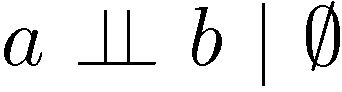 Conditional Independence: Example 3
Note: this is the opposite of Example 1, with c observed.
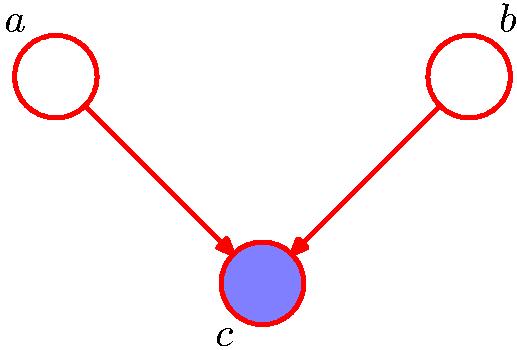 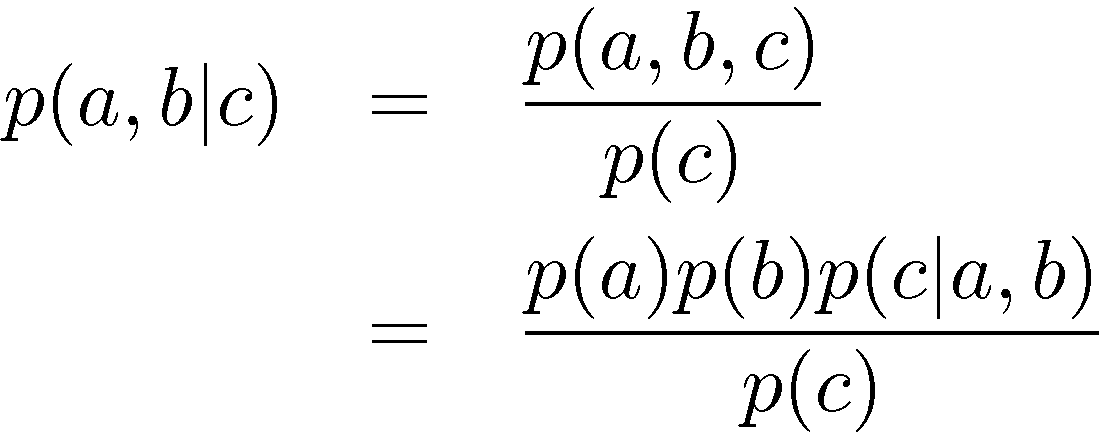 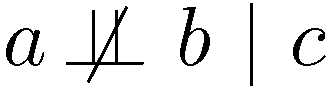 “Am I out of fuel?”
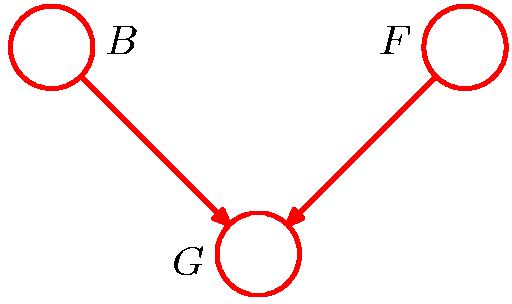 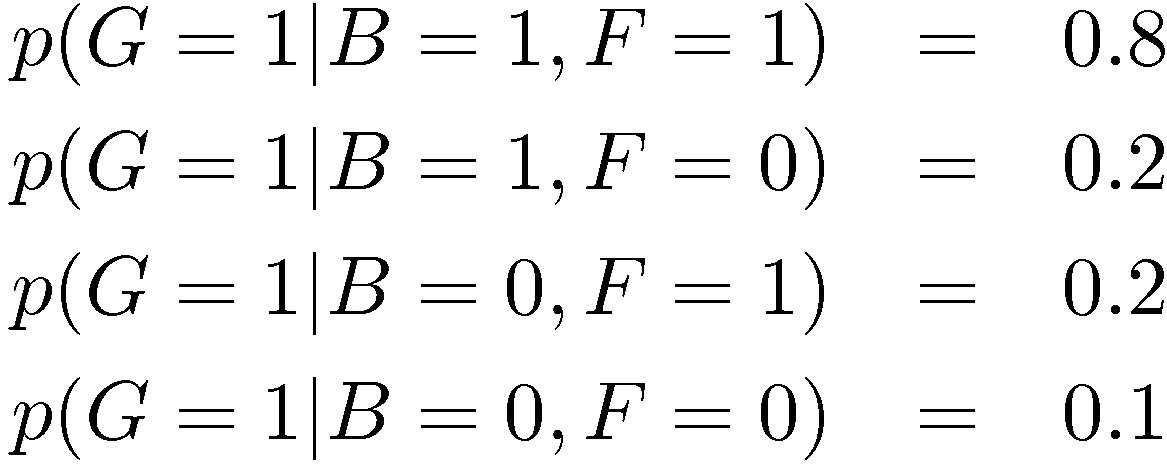 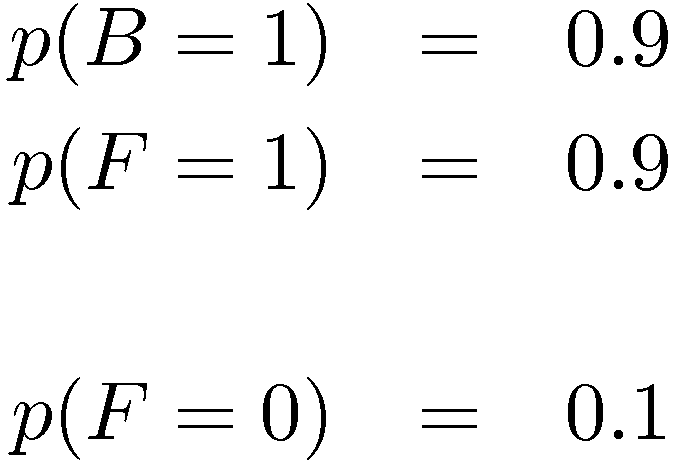 B	=	Battery (0=flat, 1=fully charged)
F	=	Fuel Tank (0=empty, 1=full)
G	=	Fuel Gauge Reading		(0=empty, 1=full)
and hence
“Am I out of fuel?”
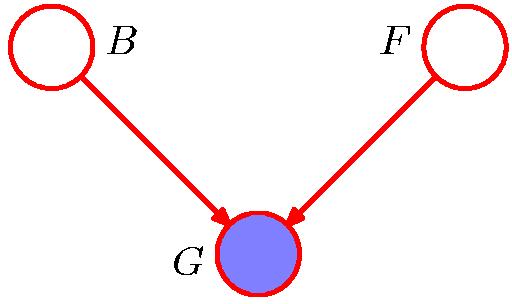 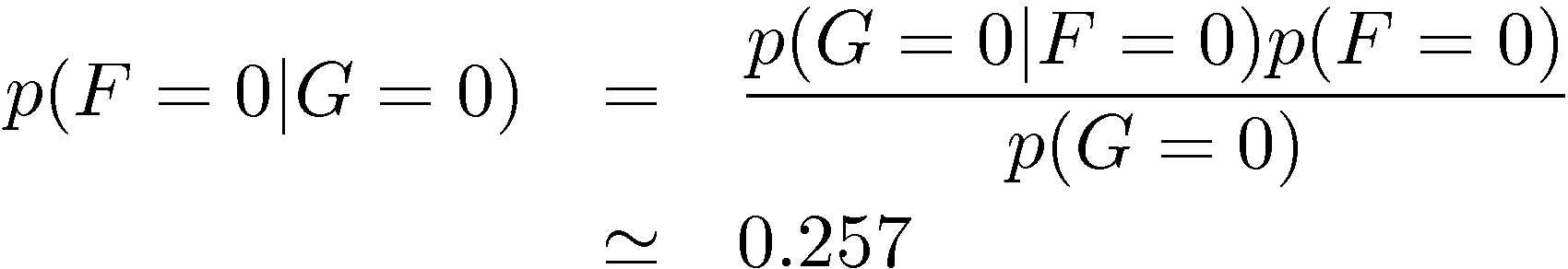 Probability of an empty tank increased by observing G   = 0.
“Am I out of fuel?”
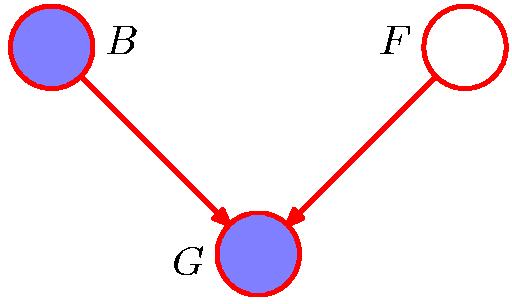 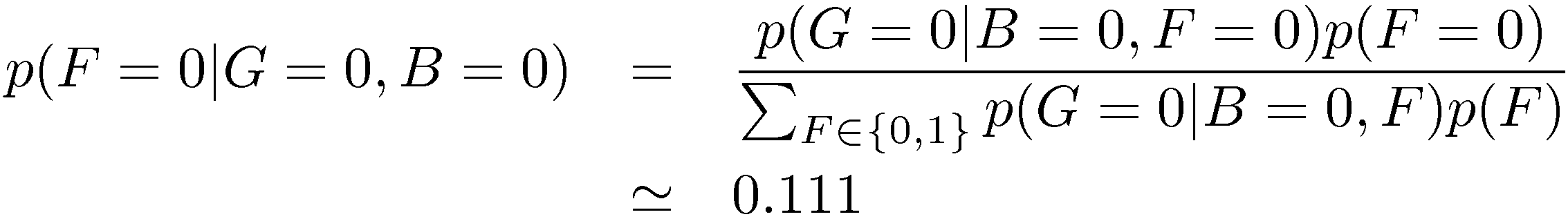 Probability of an empty tank reduced by observing B   = 0. 
This referred to as “explaining away”.
D-separation
A, B, and C are non-intersecting subsets of nodes in a directed graph.
A path from A to B is blocked if it contains a node such that either
the arrows on the path meet either head-to-tail or tail-to-tail at the node, and the node is in the set C, or
the arrows meet head-to-head at the node, and neither the node, nor any of its descendants, are in the set C.
If all paths from A to B are blocked, A is said to be d-separated from B by C. 
If A is d-separated from B by C, the joint distribution over all variables in the graph satisfies                       .
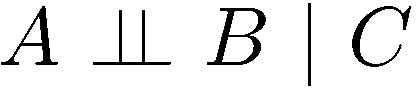 D-separation: Example
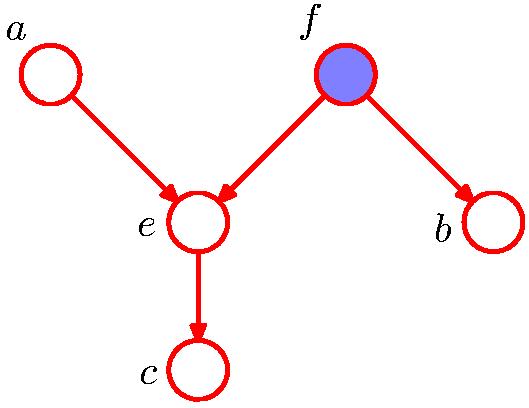 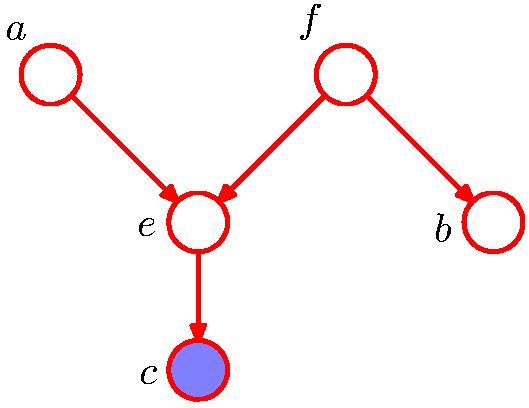 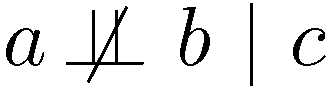 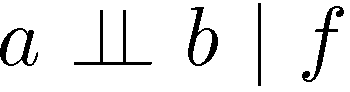 D-separation: I.I.D. Data
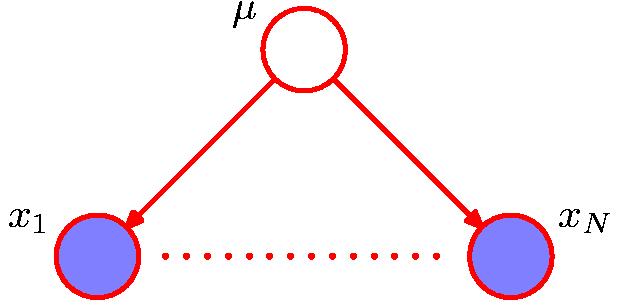 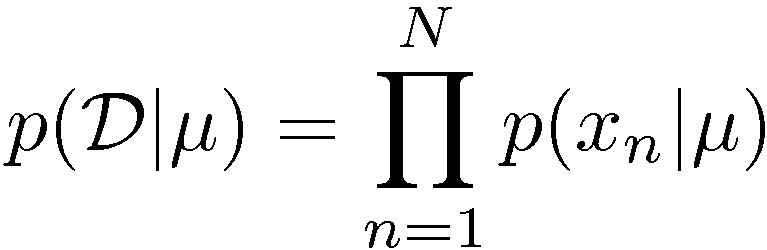 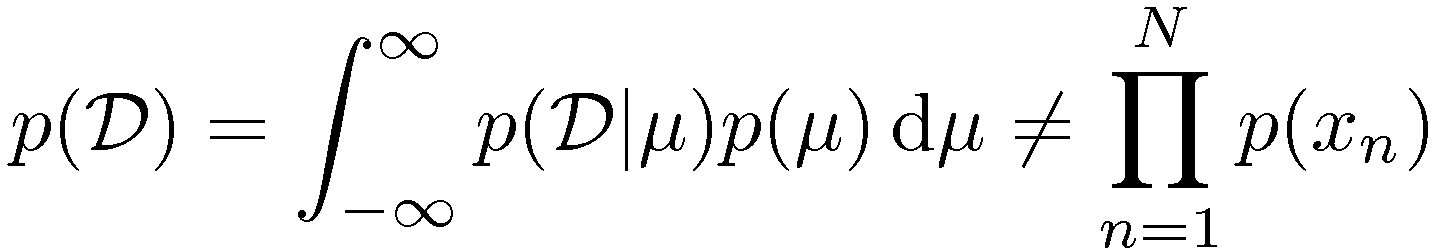 Directed Graphs as Distribution Filters
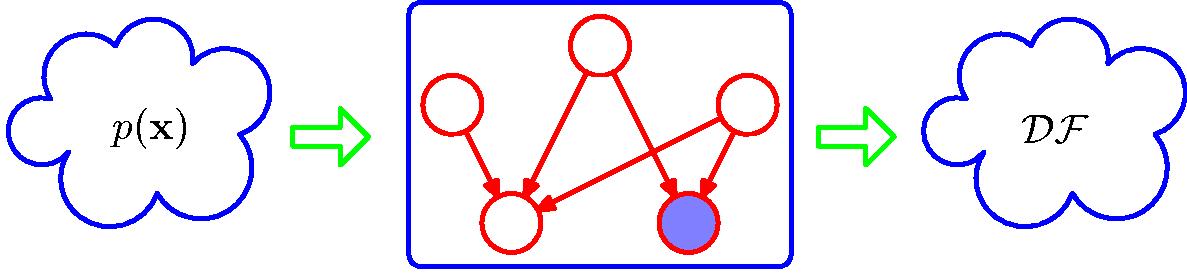 The Markov Blanket
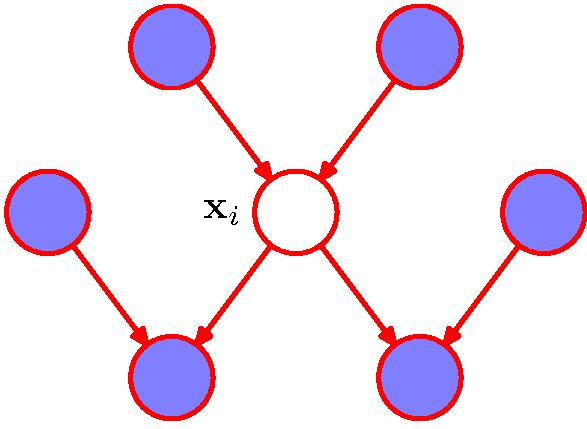 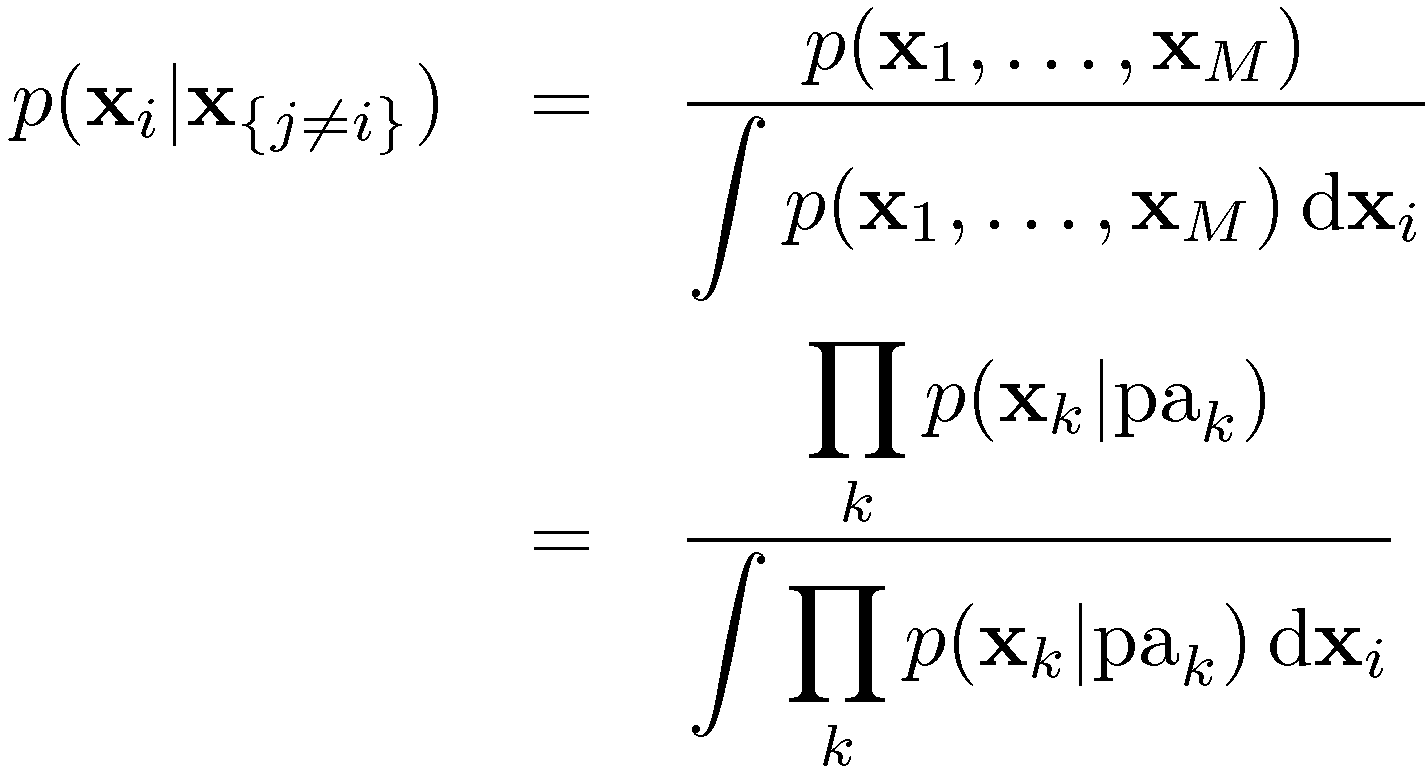 Factors independent of xi cancel between numerator and denominator.
Markov Random Fields
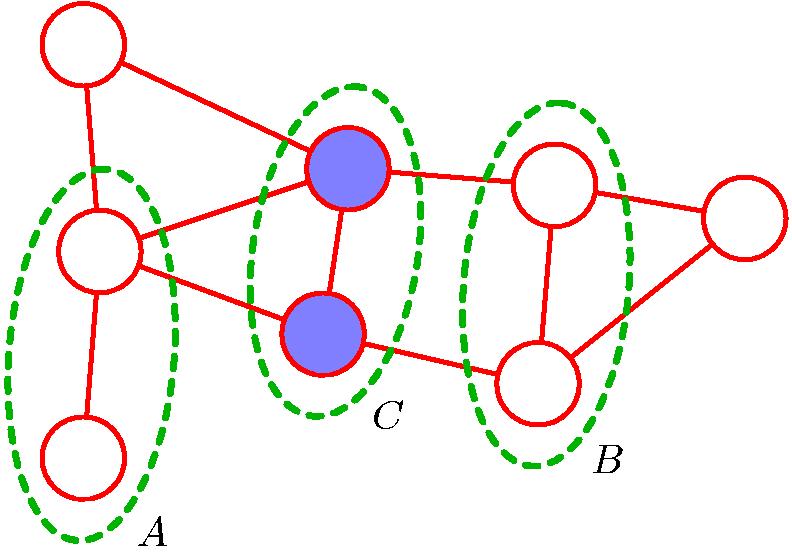 Markov Blanket
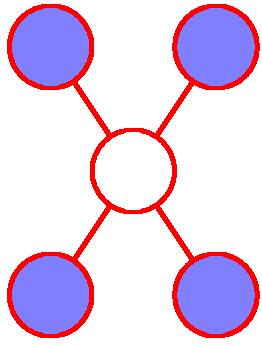 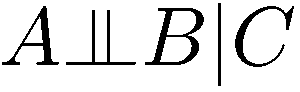 Cliques and Maximal Cliques
Clique
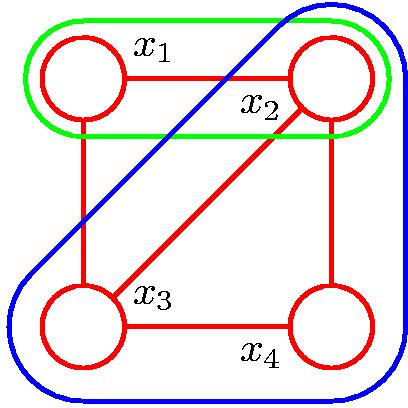 Maximal Clique
Joint Distribution
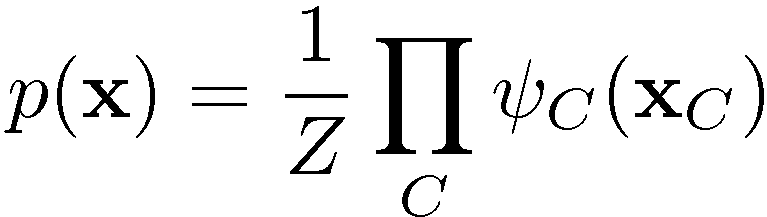 where                   is the potential over clique C and 



is the normalization coefficient; note: M K-state variables  KM terms in Z.


Energies and the Boltzmann distribution
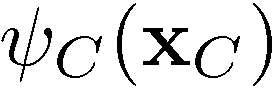 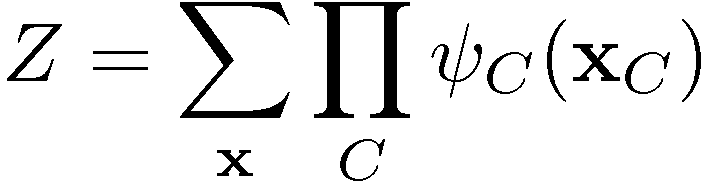 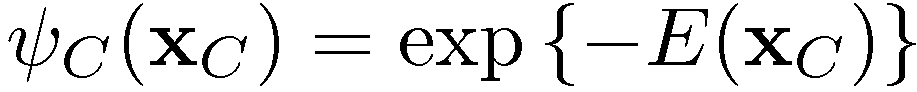 Illustration: Image De-Noising (1)
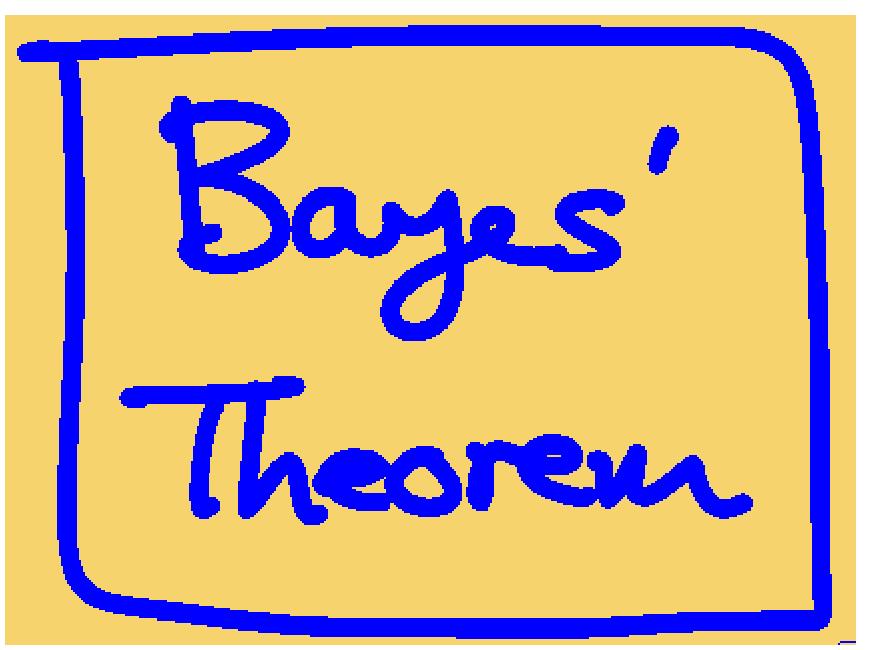 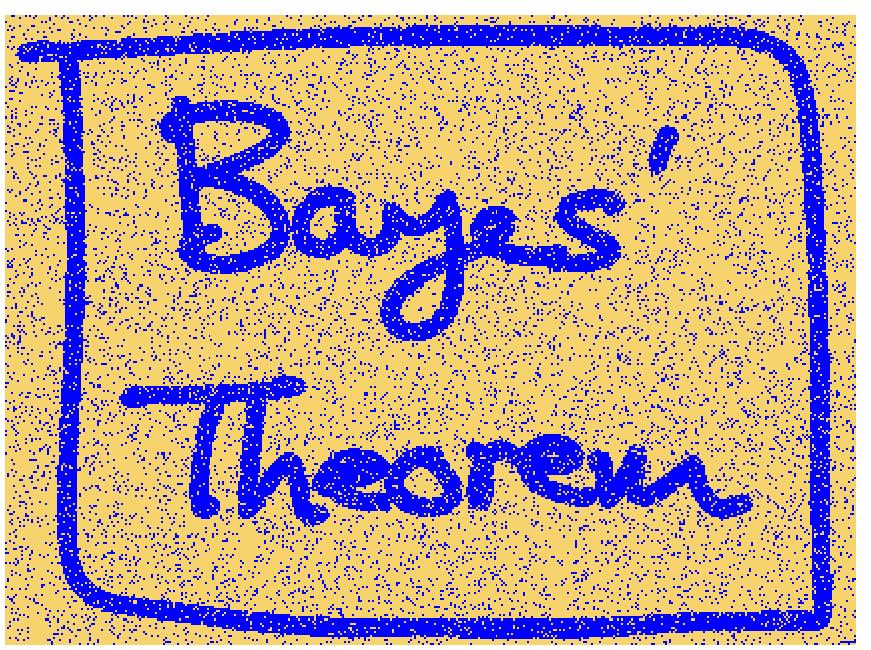 Original Image
Noisy Image
Illustration: Image De-Noising (2)
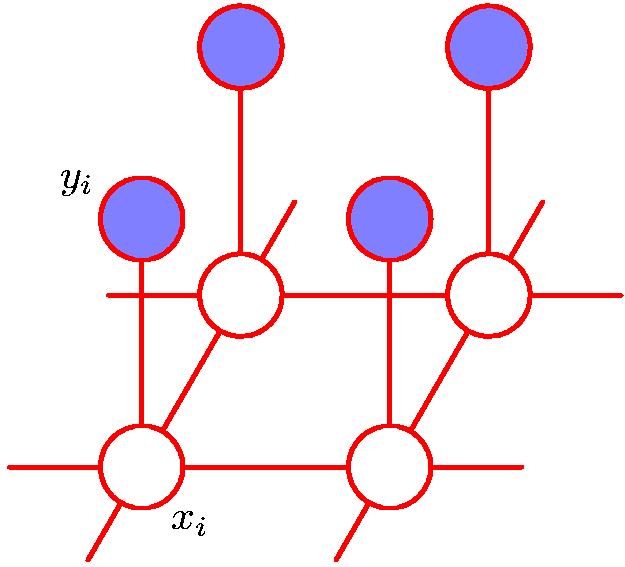 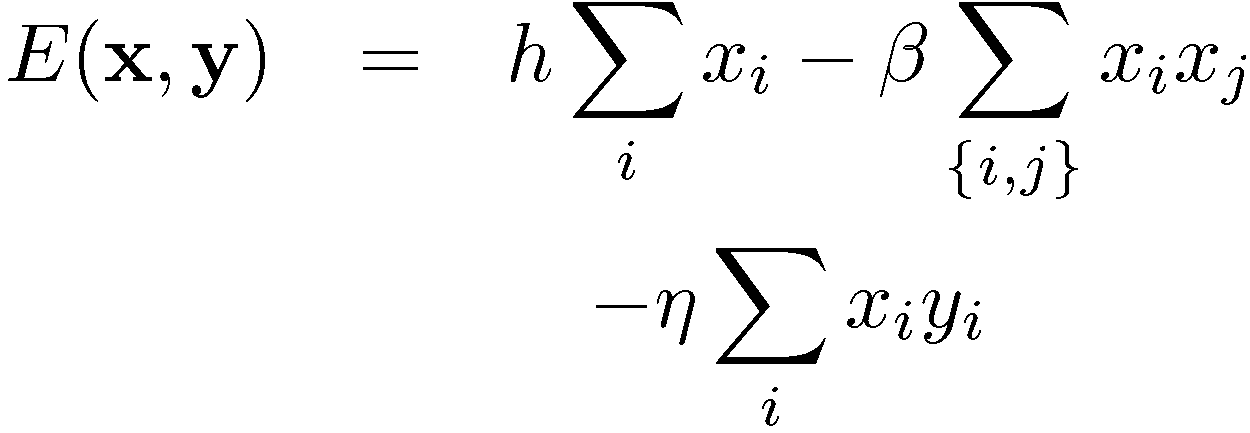 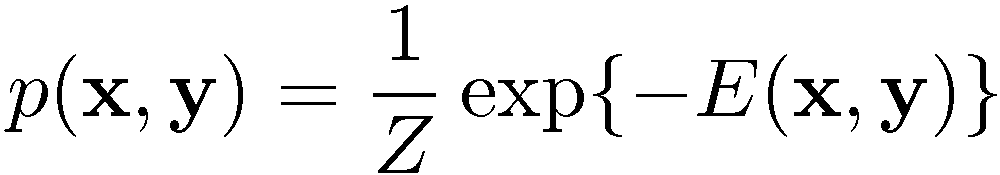 Illustration: Image De-Noising (3)
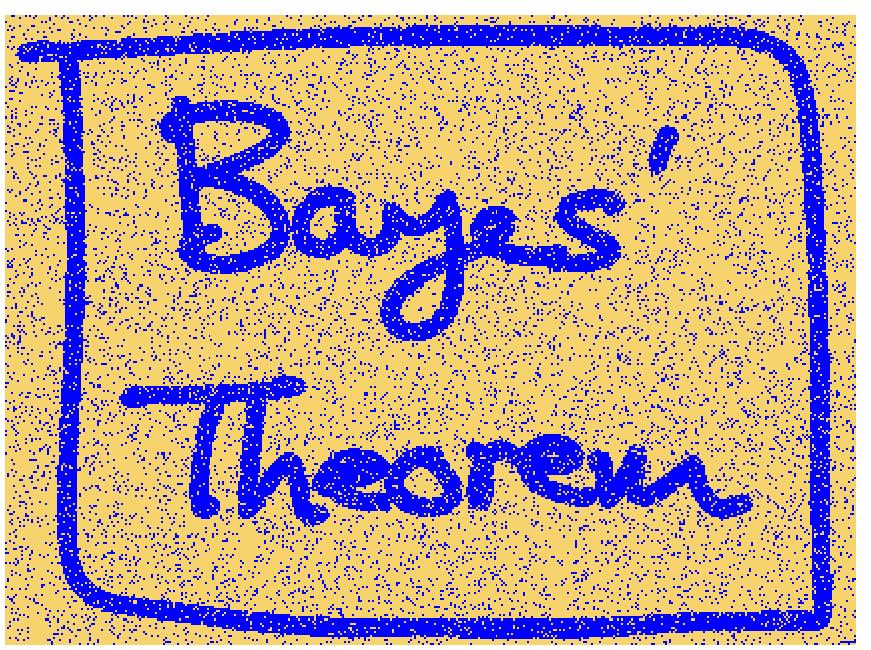 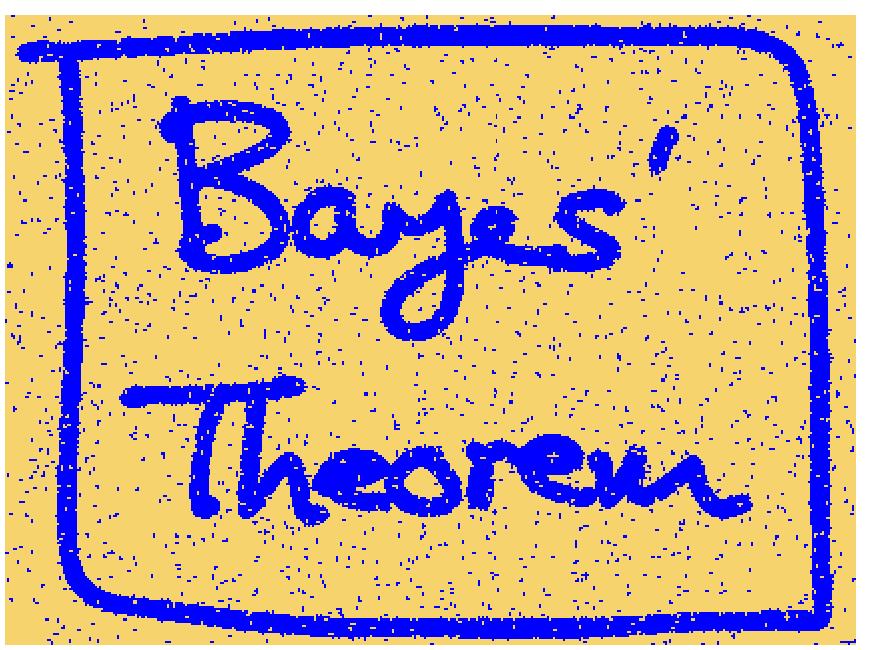 Noisy Image
Restored Image (ICM)
Illustration: Image De-Noising (4)
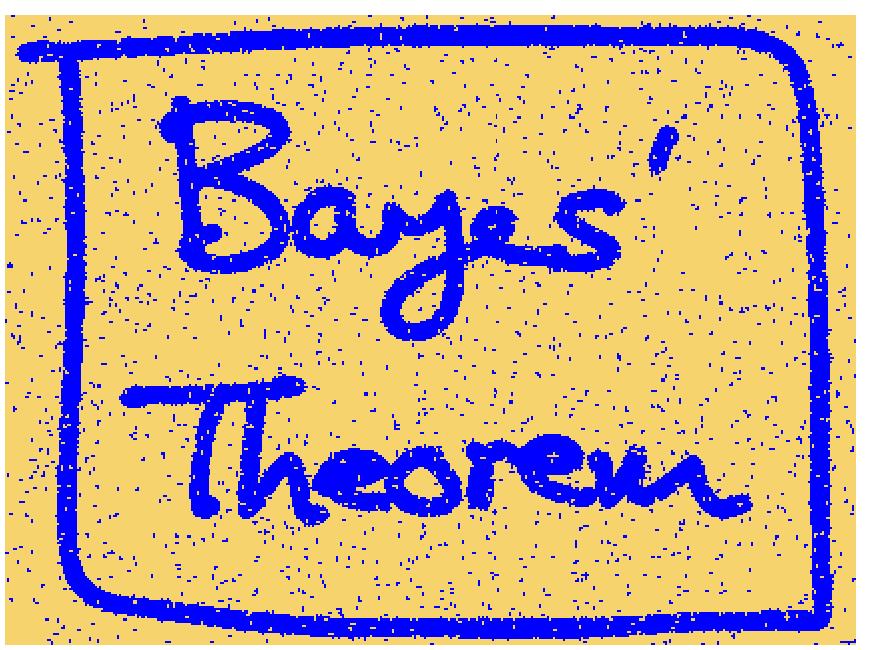 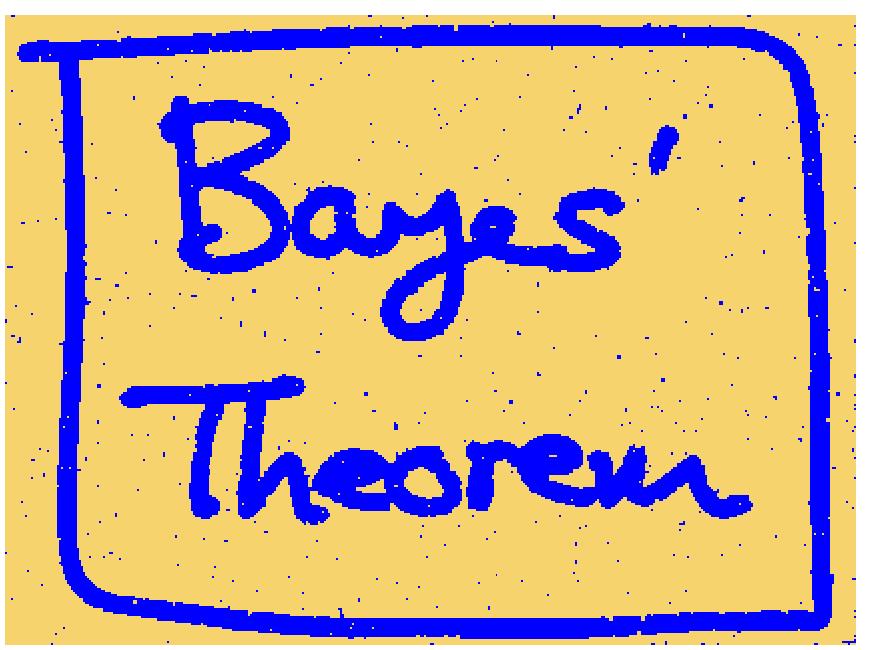 Restored Image (ICM)
Restored Image (Graph cuts)
Converting Directed to Undirected Graphs (1)
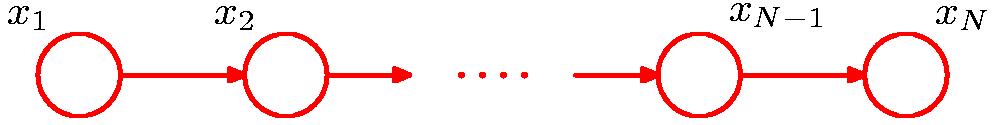 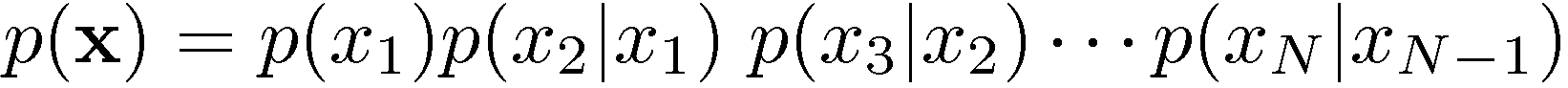 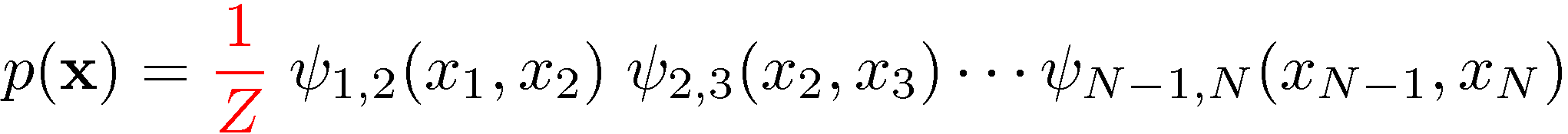 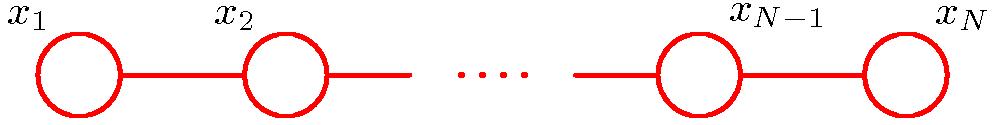 Converting Directed to Undirected Graphs (2)
Additional links
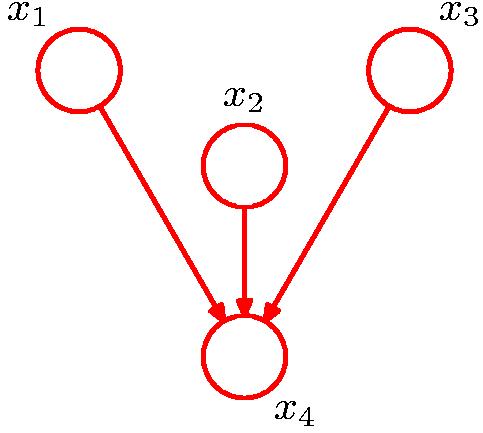 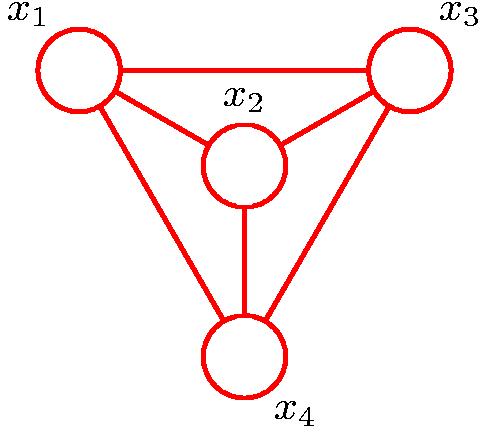 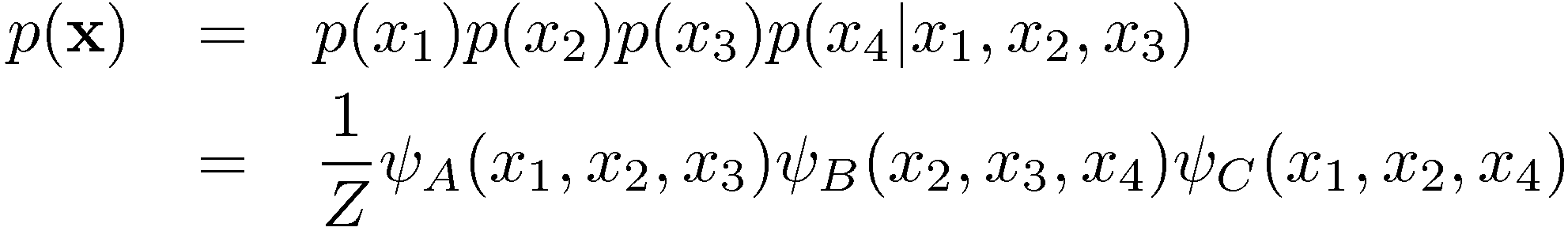 Directed vs. Undirected Graphs (1)
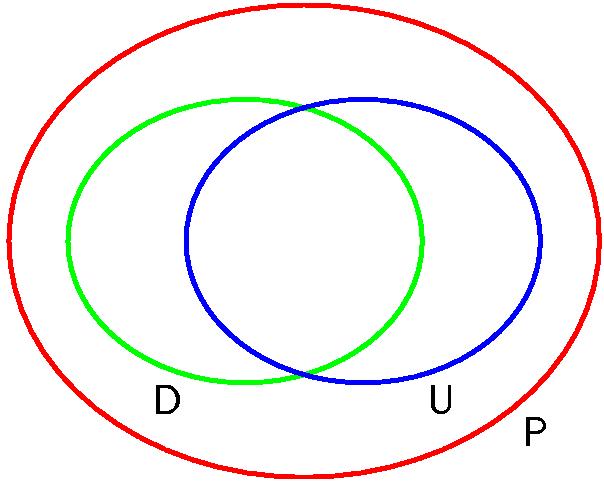 Directed vs. Undirected Graphs (2)
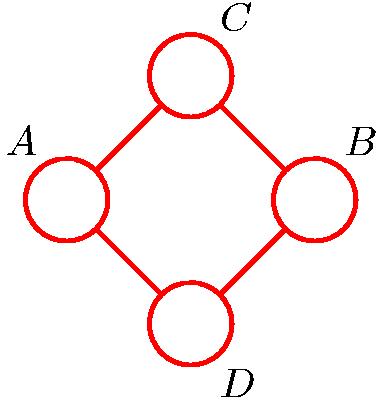 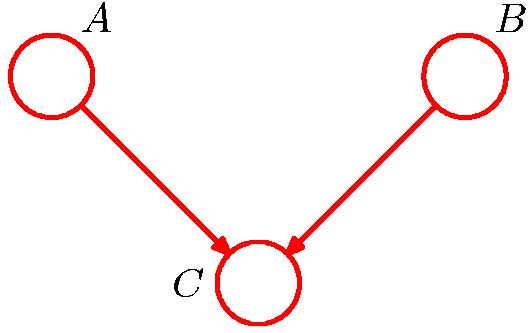 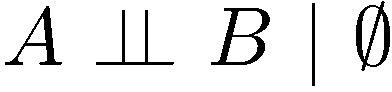 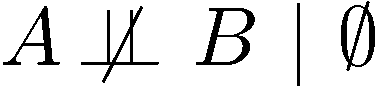 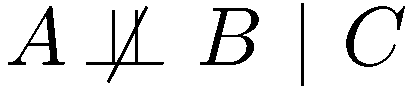 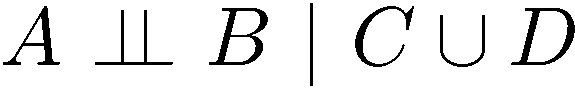 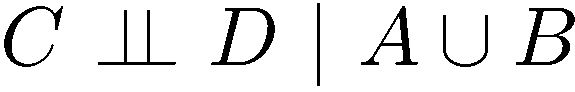 Inference in Graphical Models
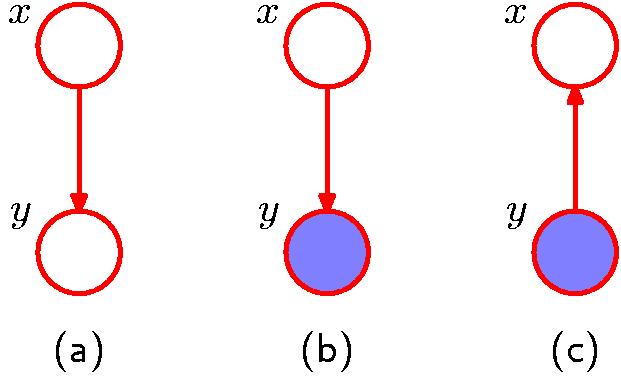 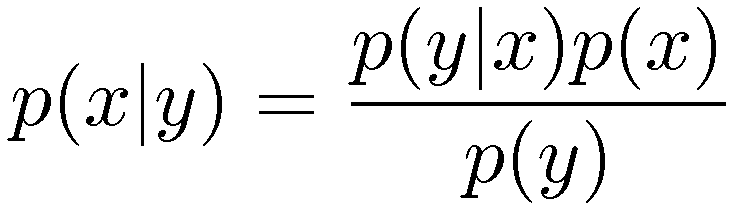 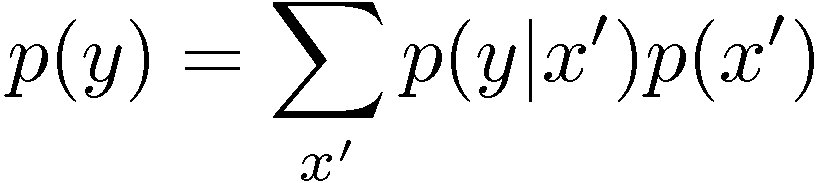 Inference on a Chain
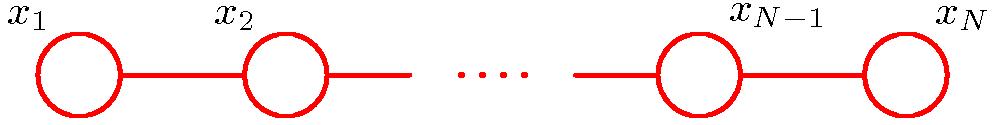 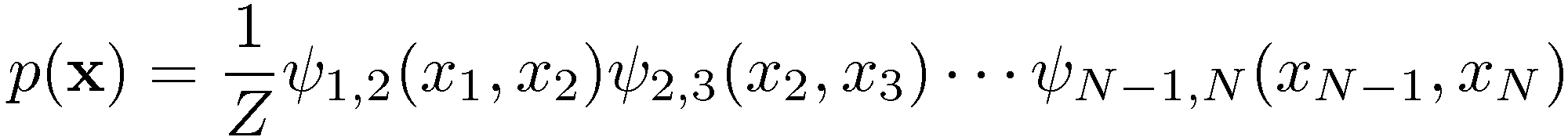 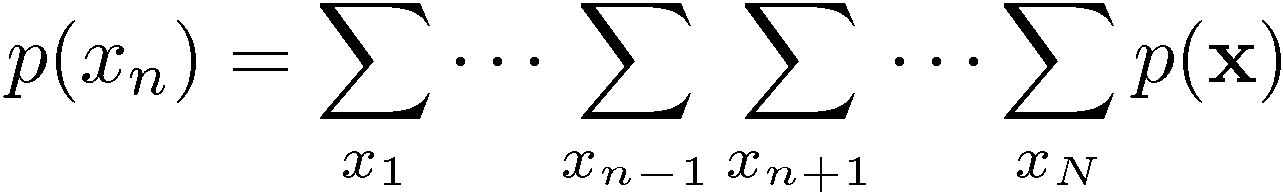 Inference on a Chain
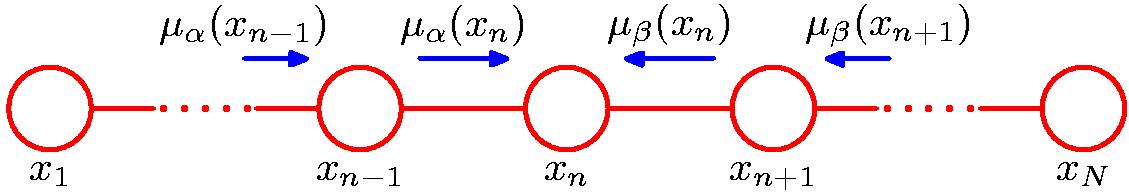 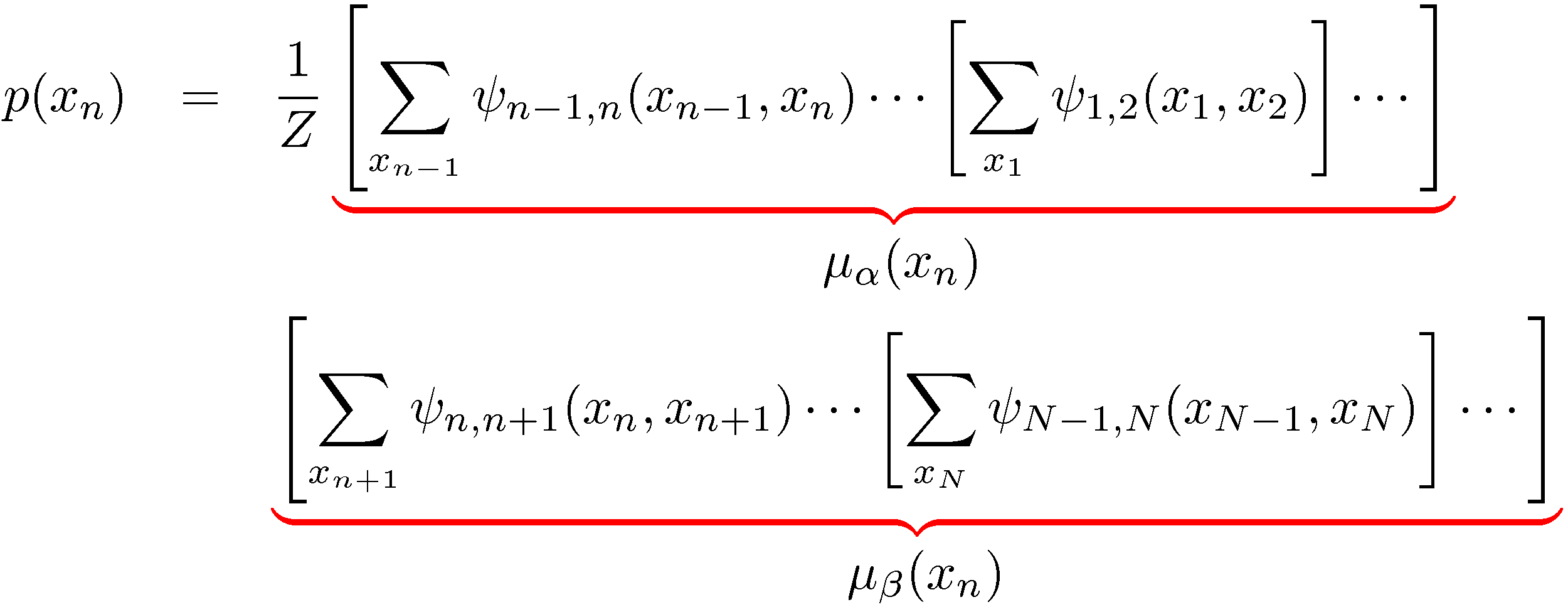 Inference on a Chain
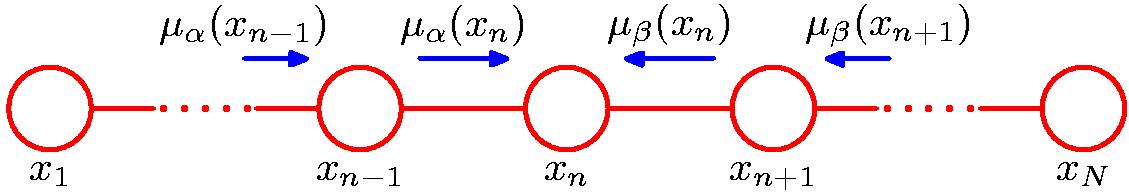 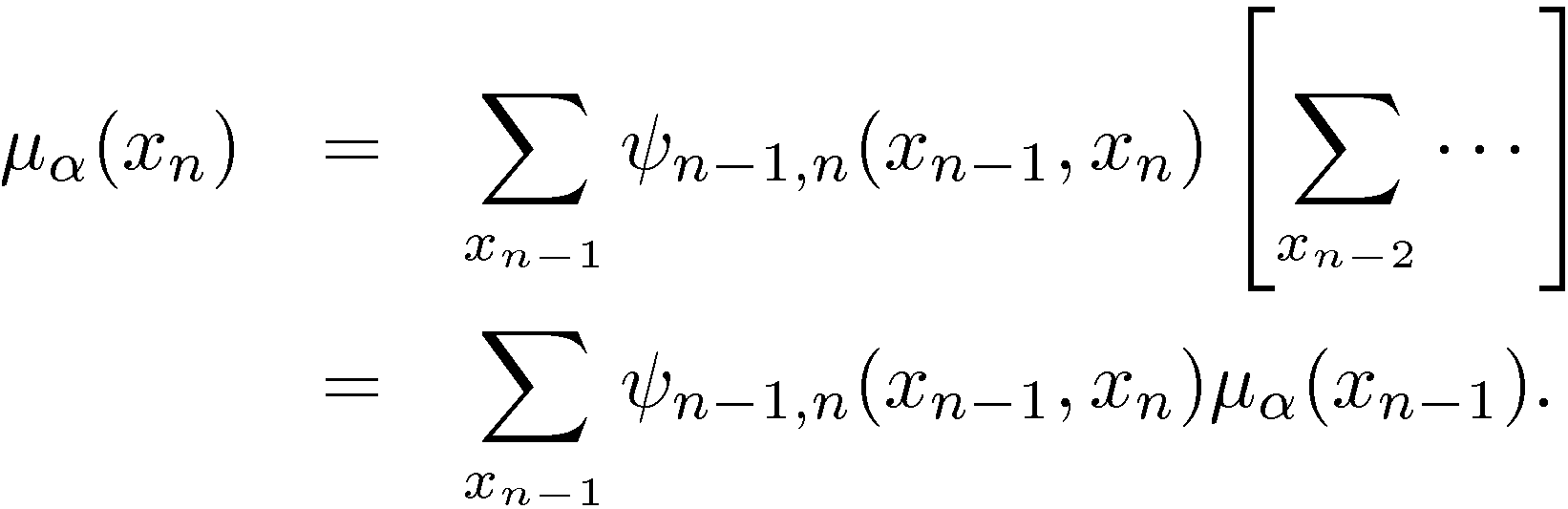 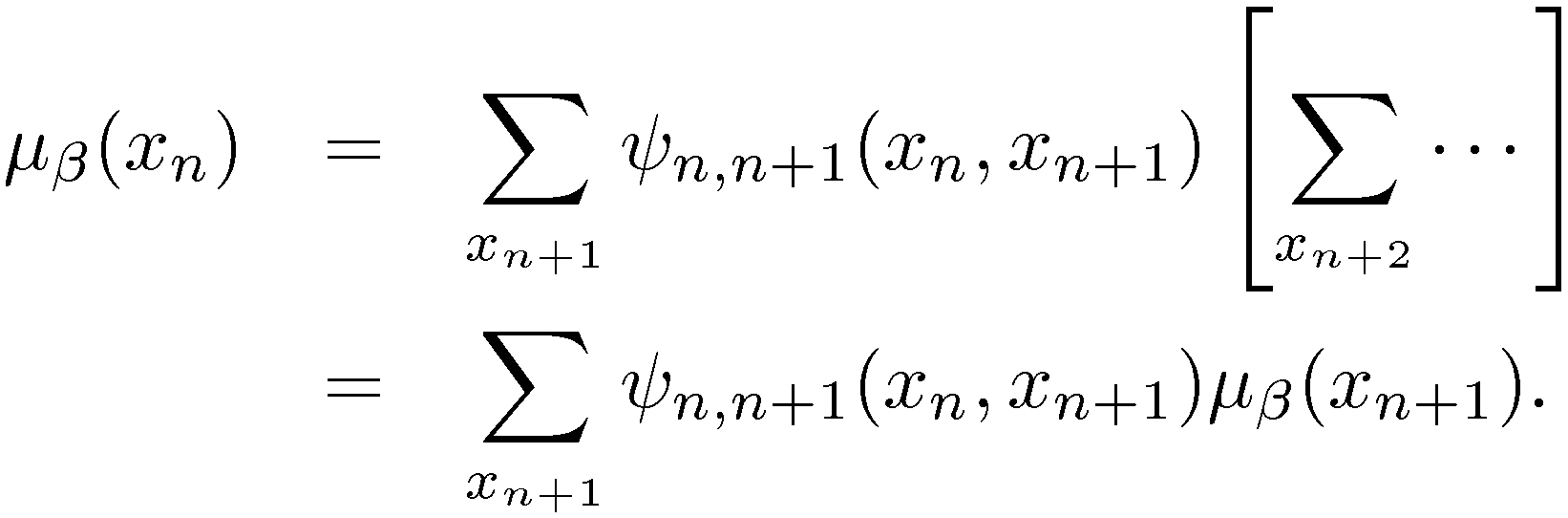 Inference on a Chain
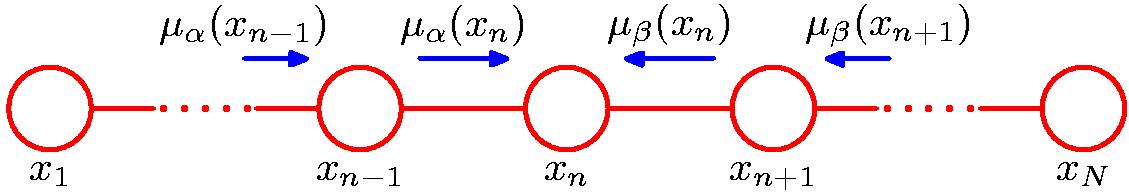 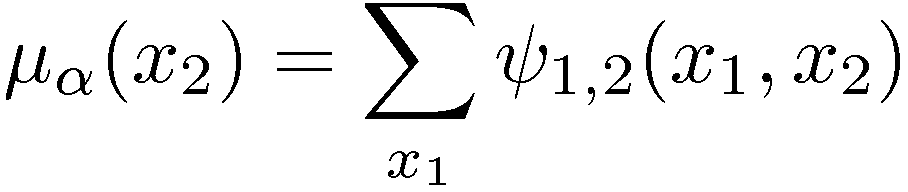 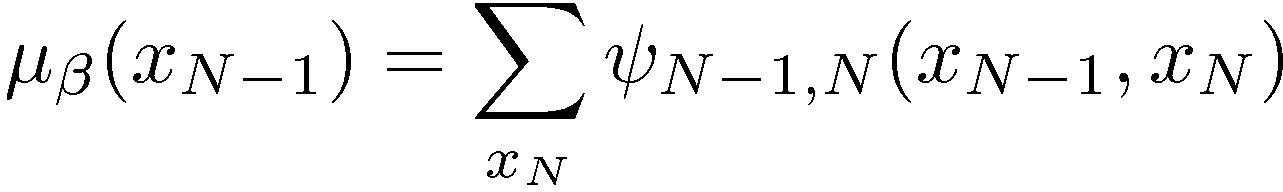 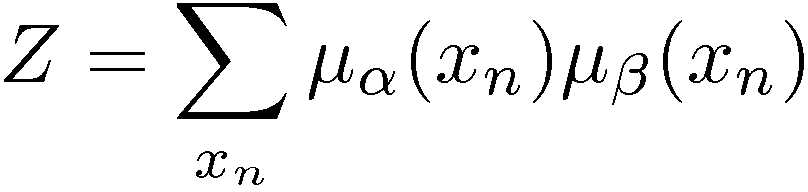 Inference on a Chain
To compute local marginals:
Compute and store all forward messages,             .
Compute and store all backward messages,             . 
Compute Z at any node xm 
Computefor all variables required.
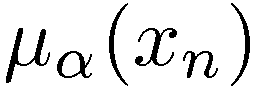 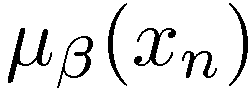 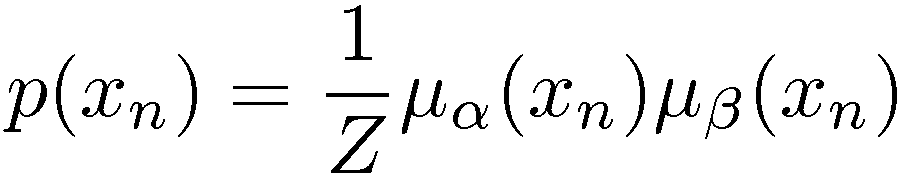 Trees
Undirected Tree
Directed Tree
Polytree
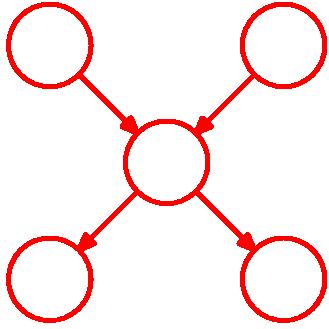 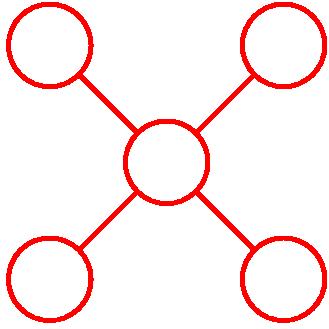 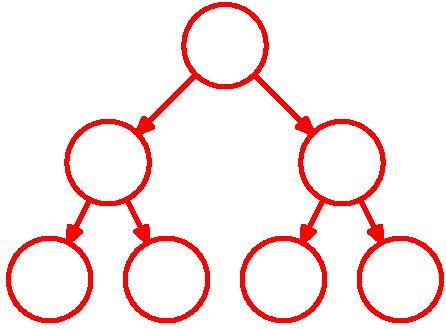 Factor Graphs
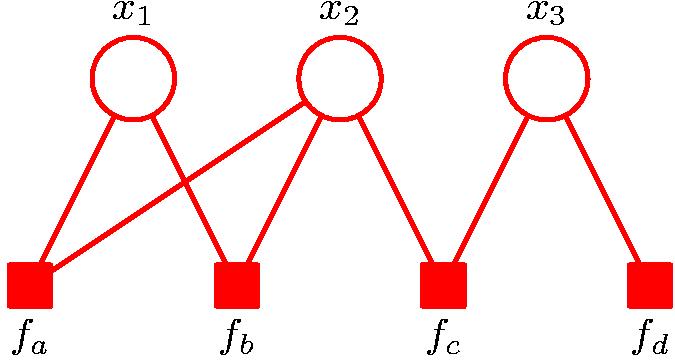 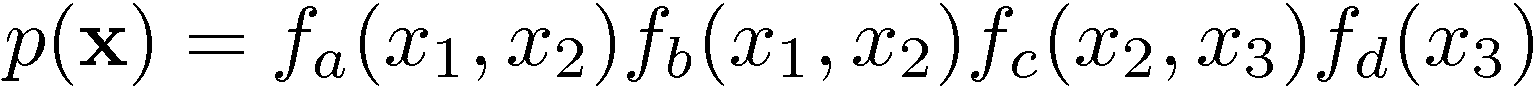 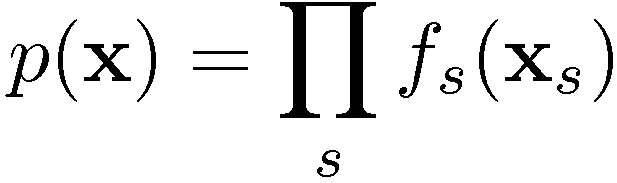 Factor Graphs from Directed Graphs
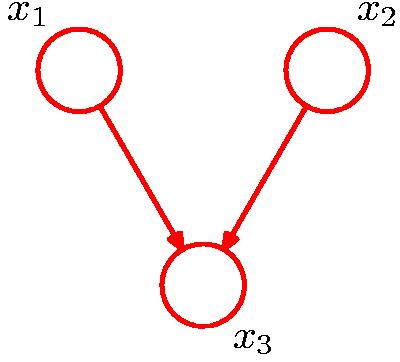 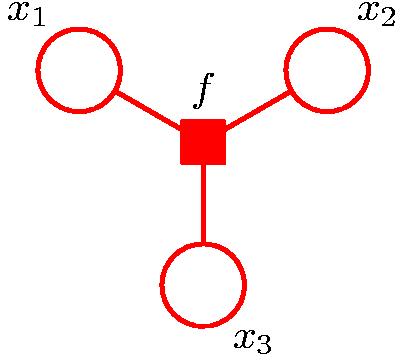 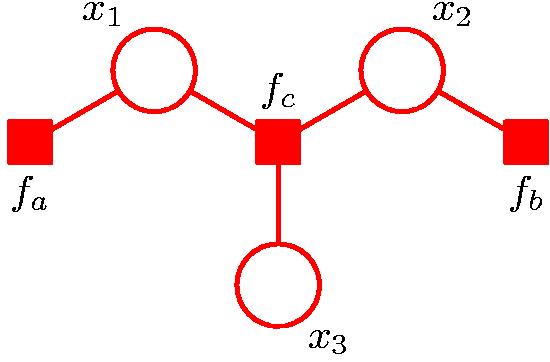 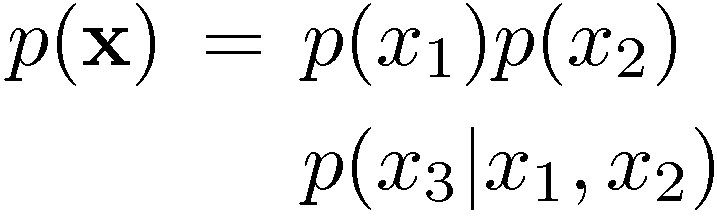 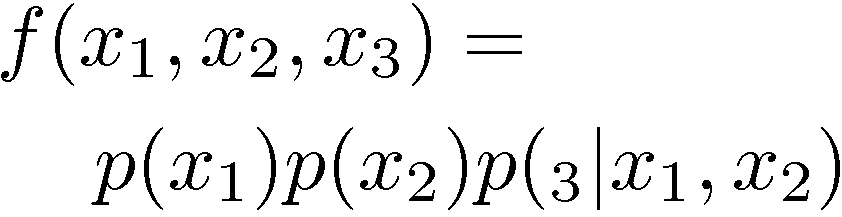 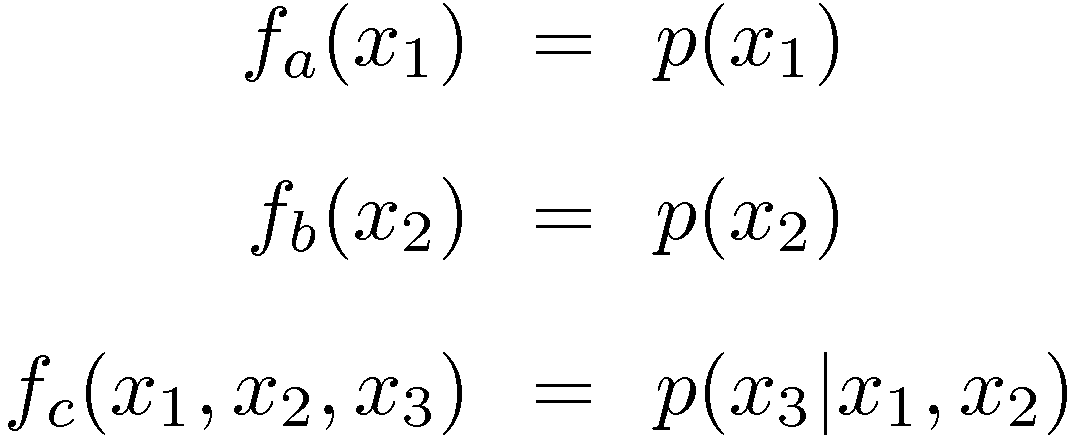 Factor Graphs from Undirected Graphs
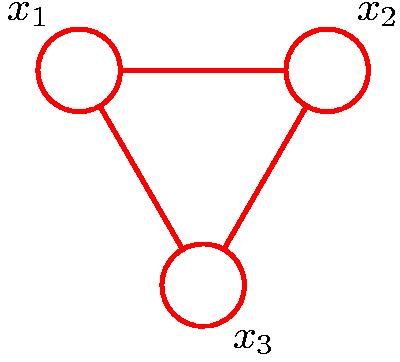 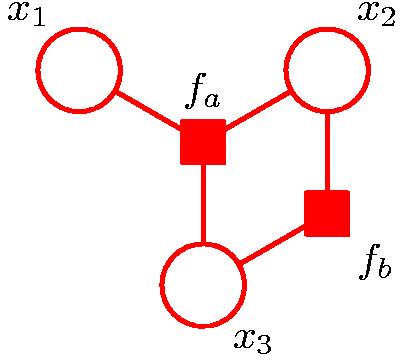 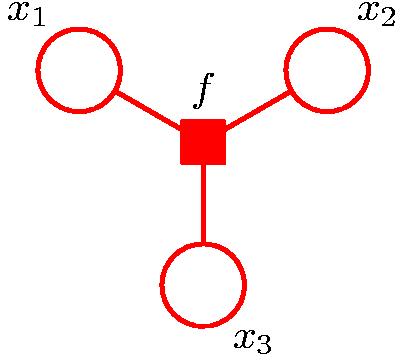 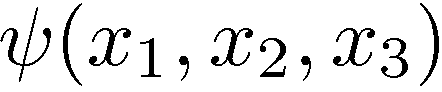 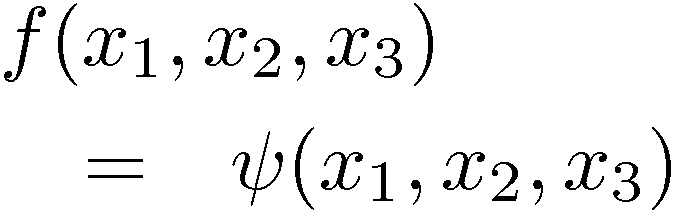 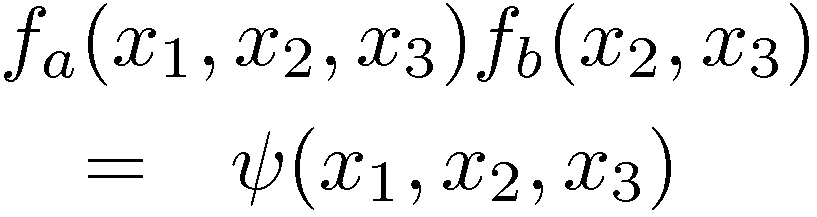 The Sum-Product Algorithm (1)
Objective:
to obtain an efficient, exact inference algorithm for finding marginals;
in situations where several marginals are required, to allow computations to be shared efficiently.
Key idea: Distributive Law
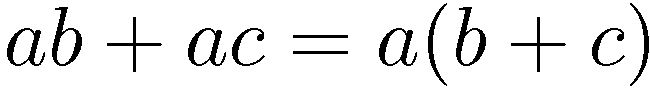 The Sum-Product Algorithm (2)
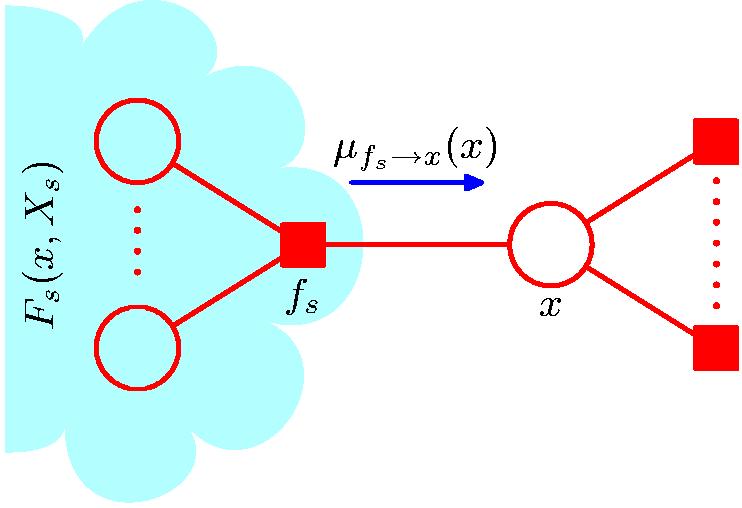 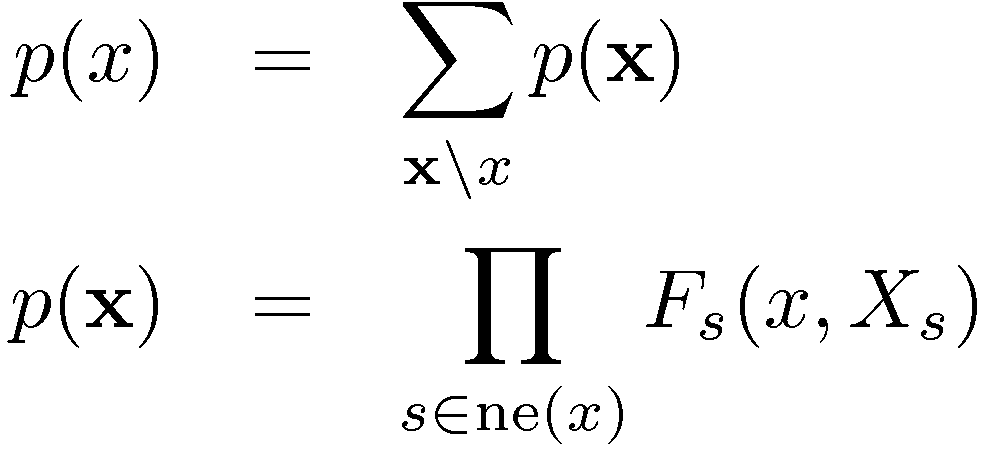 The Sum-Product Algorithm (3)
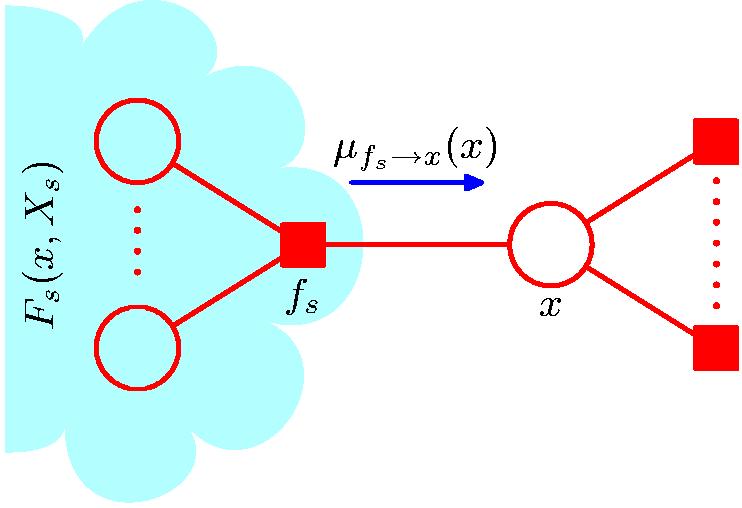 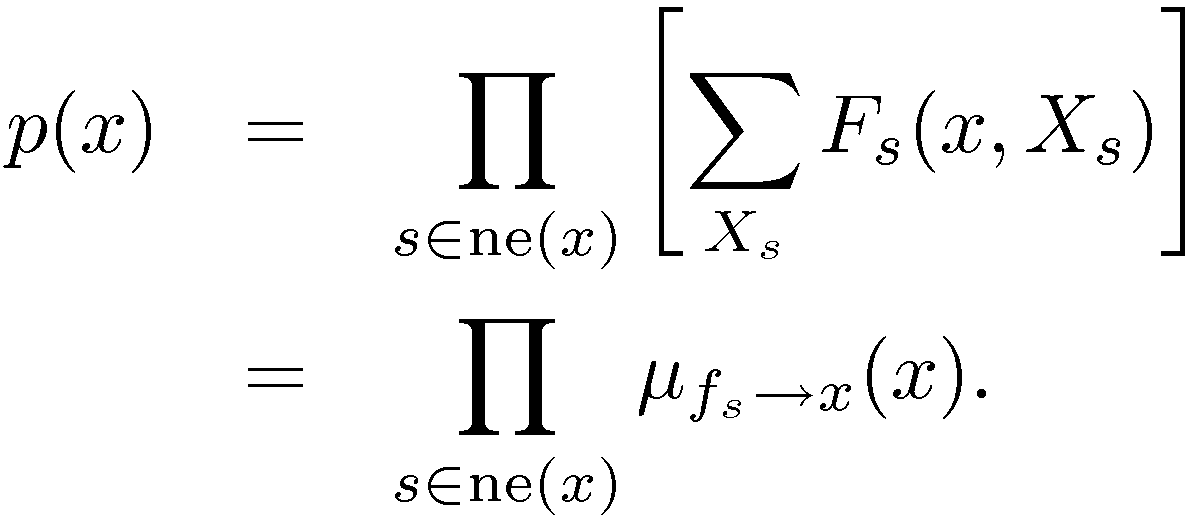 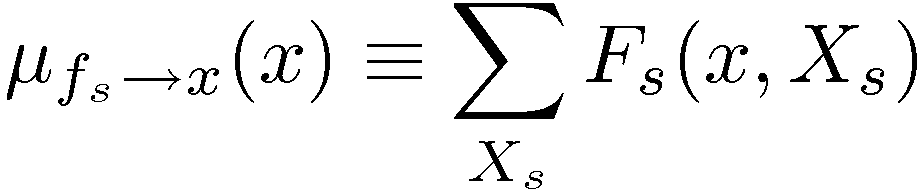 The Sum-Product Algorithm (4)
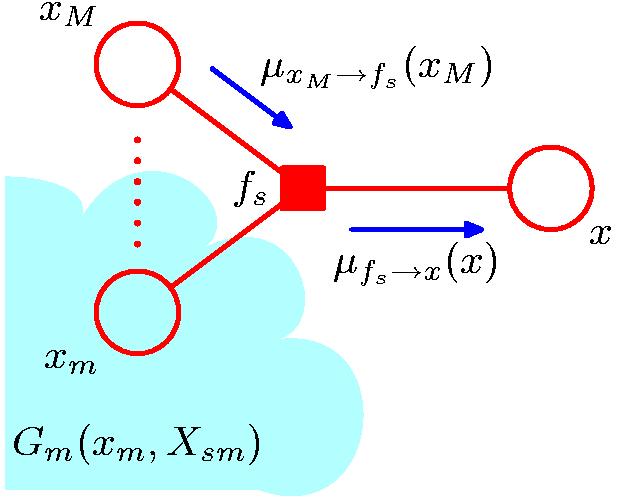 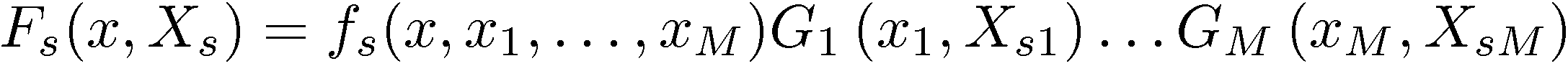 The Sum-Product Algorithm (5)
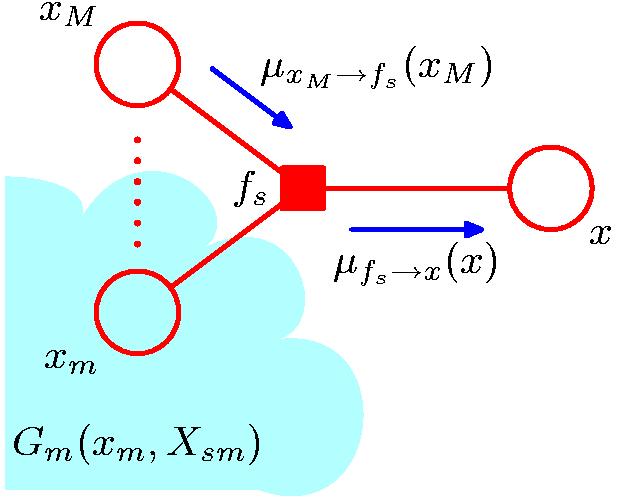 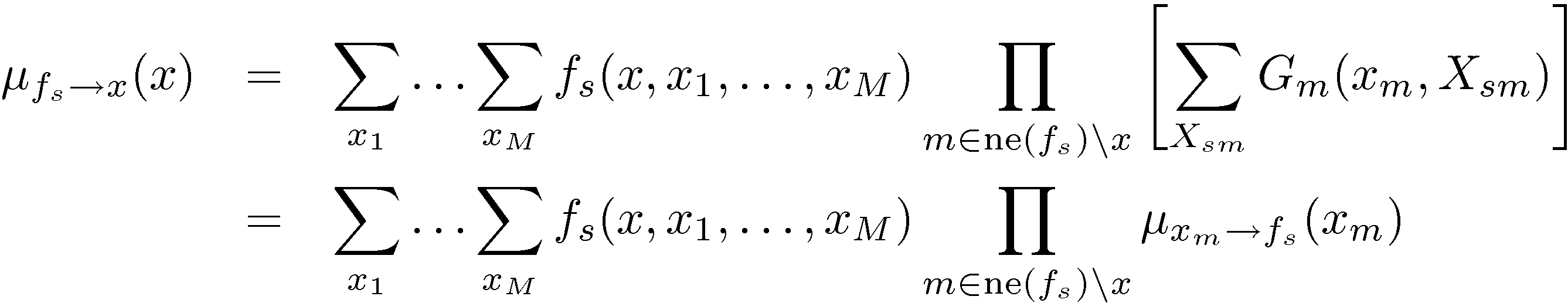 The Sum-Product Algorithm (6)
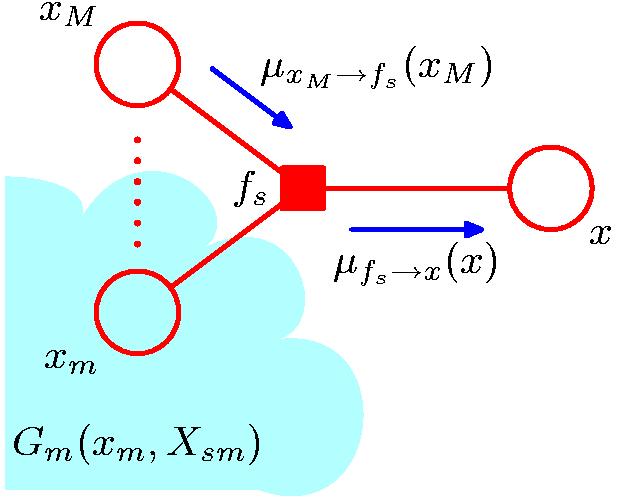 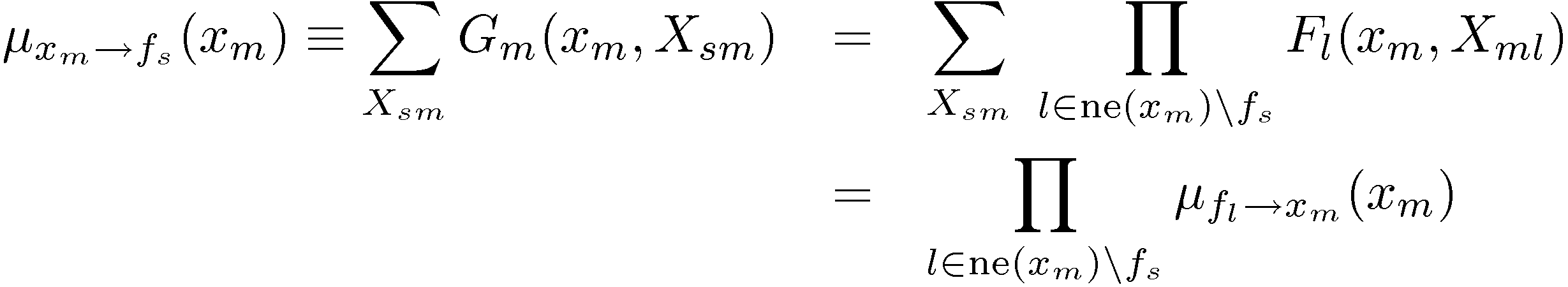 The Sum-Product Algorithm (7)
Initialization
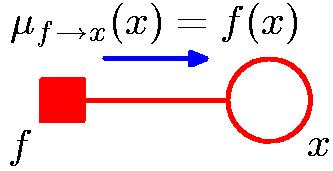 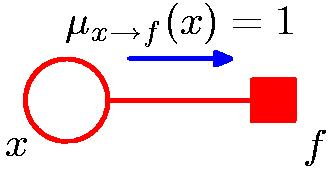 The Sum-Product Algorithm (8)
To compute local marginals:
Pick an arbitrary node as root
Compute and propagate messages from the leaf nodes to the root, storing received messages at every node.
Compute and propagate messages from the root to the leaf nodes, storing received messages at every node.
Compute the product of received messages at each node for which the marginal is required, and normalize if necessary.
Sum-Product: Example (1)
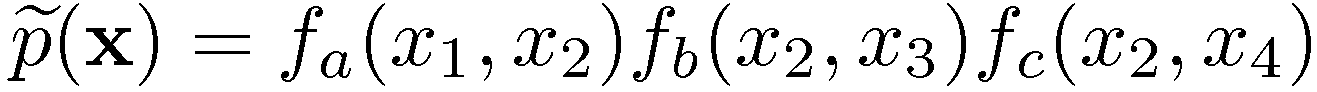 Sum-Product: Example (2)
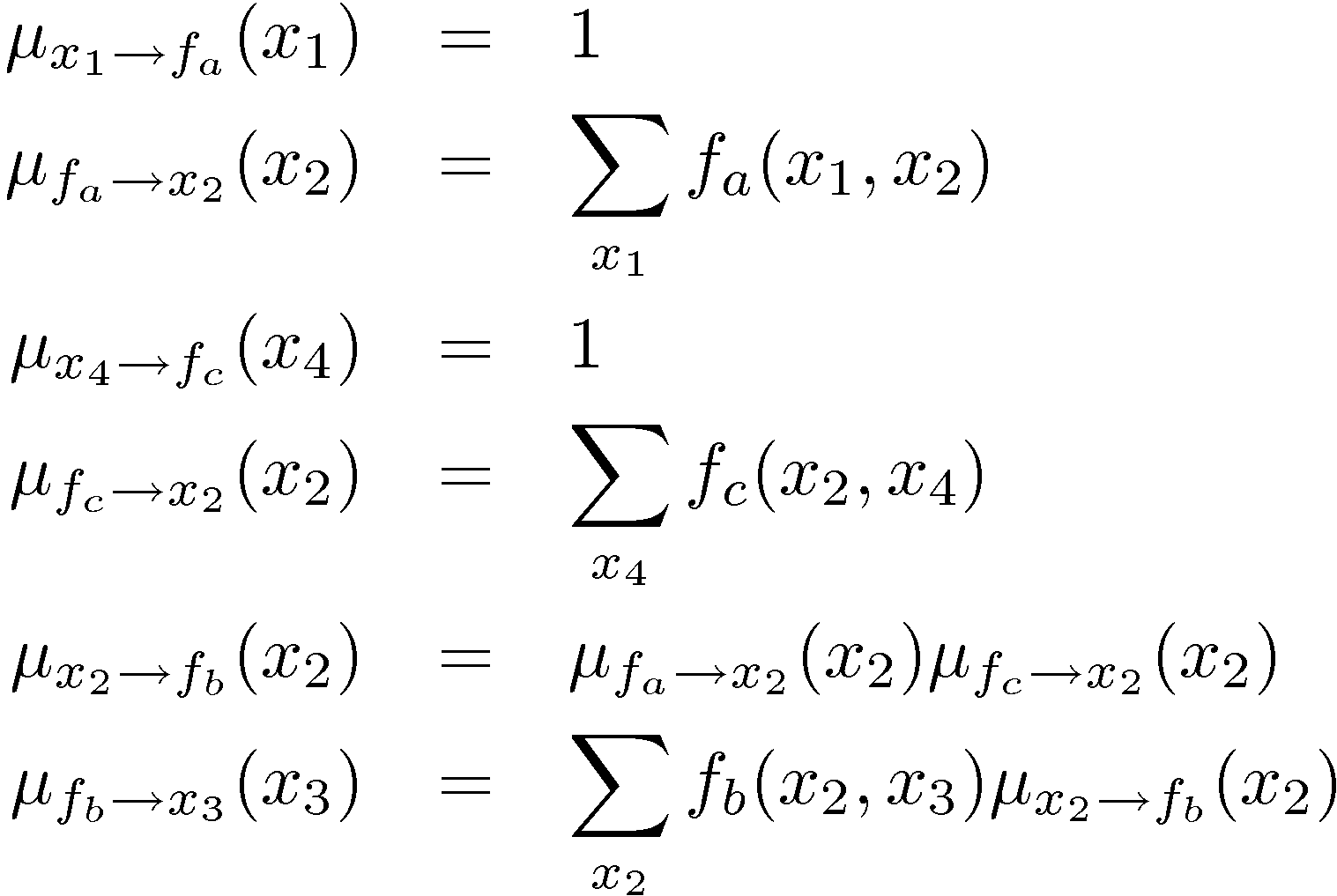 Sum-Product: Example (3)
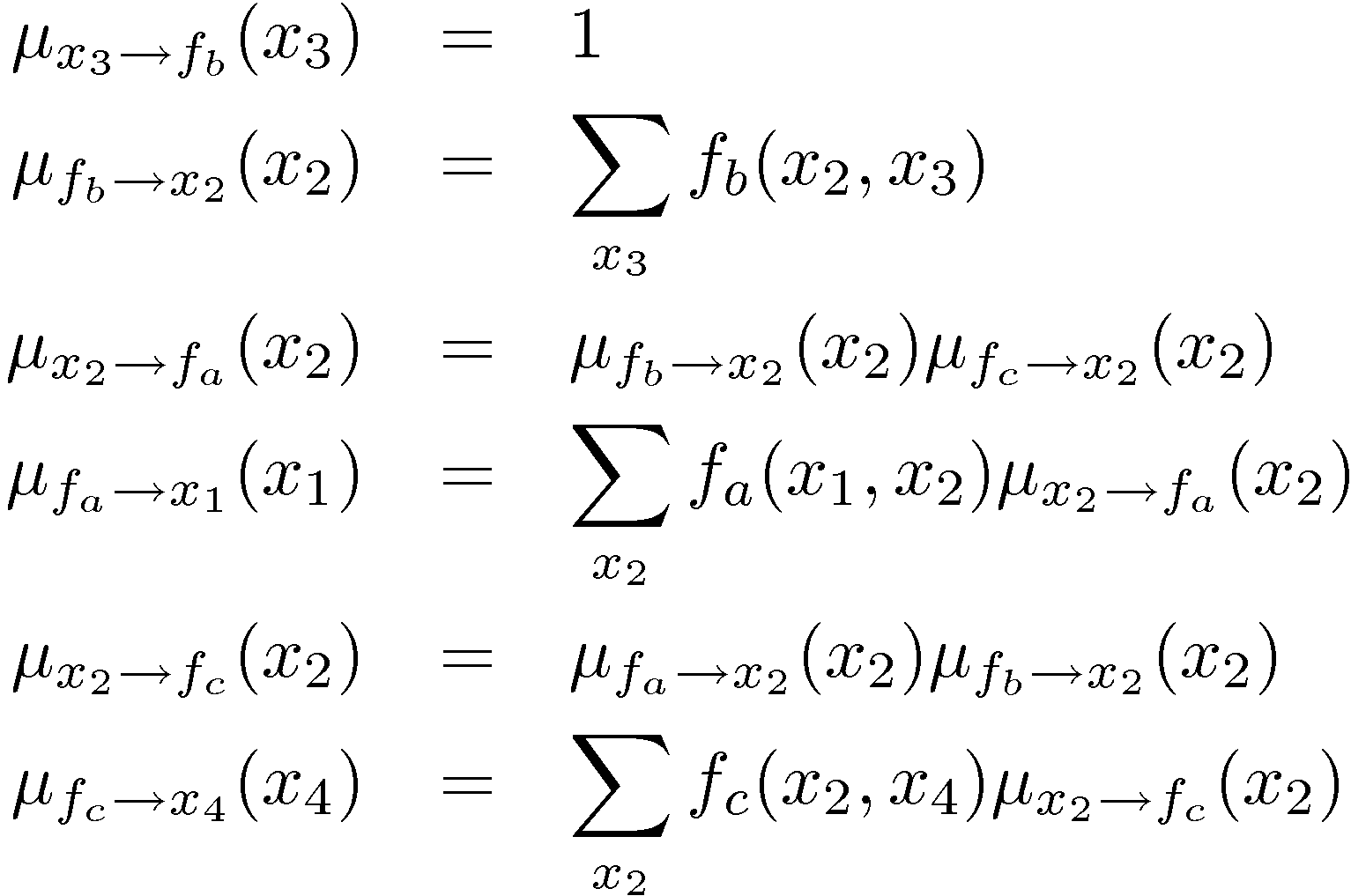 Sum-Product: Example (4)
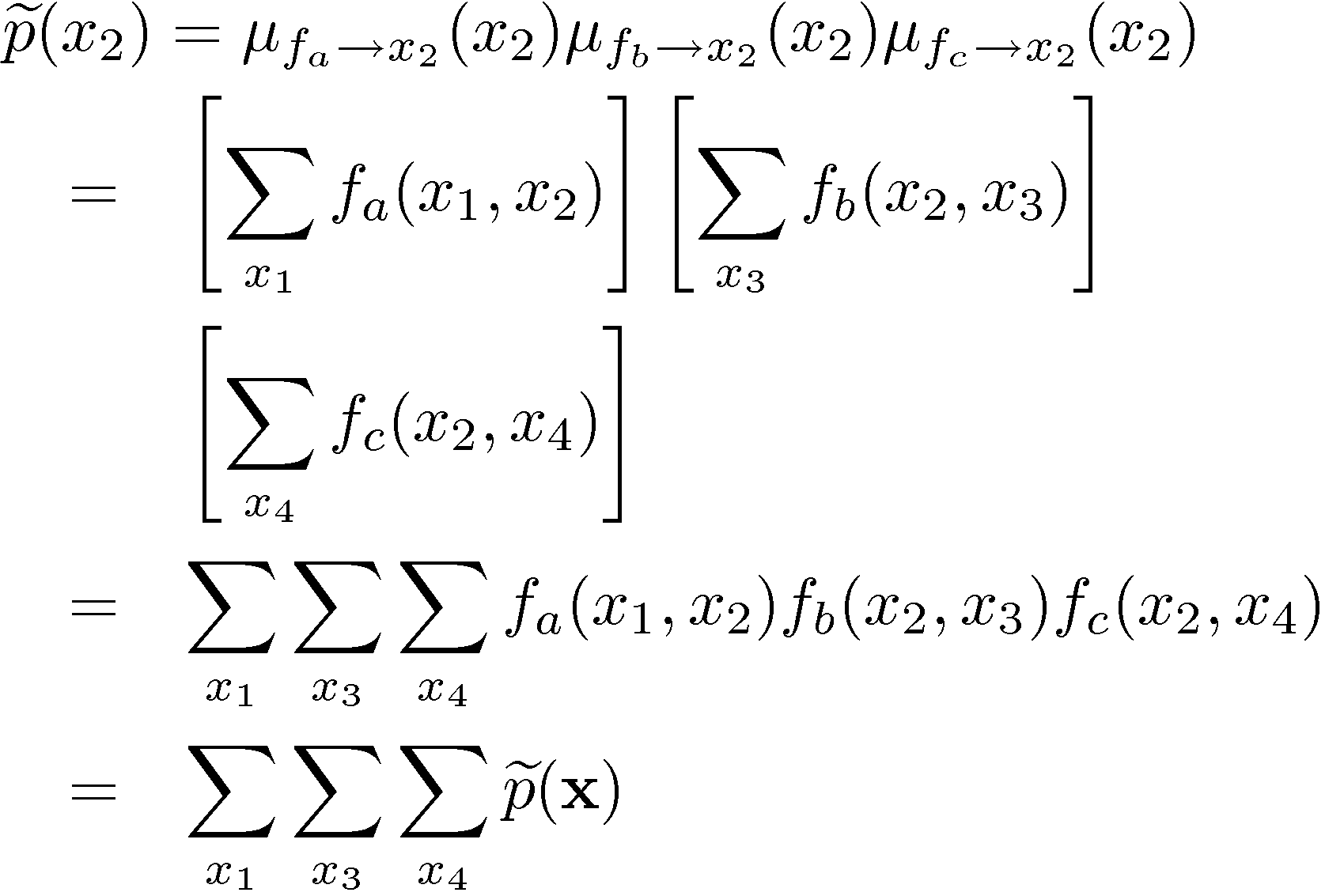 The Max-Sum Algorithm (1)
Objective: an efficient algorithm for finding 
the value xmax that maximises p(x);
the value  of p(xmax).

In general, maximum marginals  joint maximum.
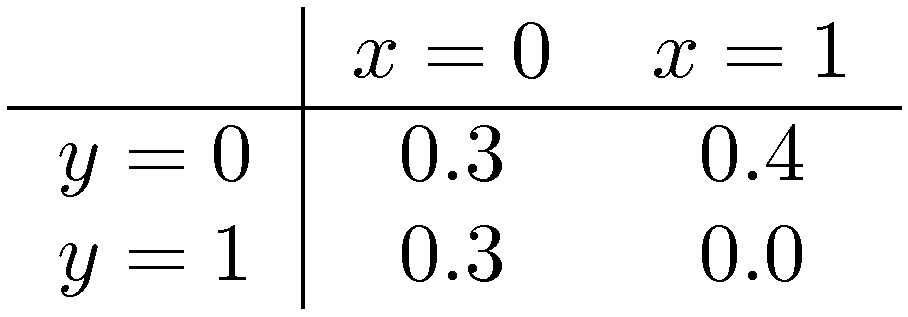 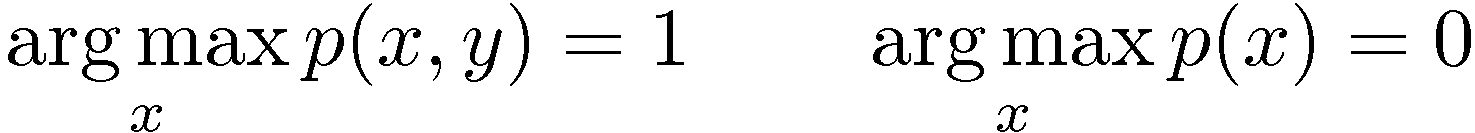 The Max-Sum Algorithm (2)
Maximizing over a chain (max-product)
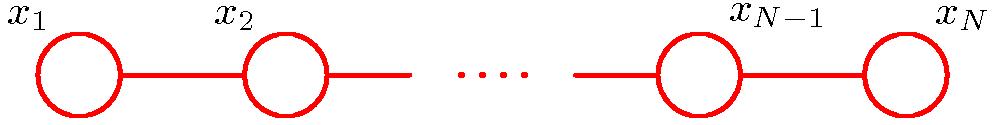 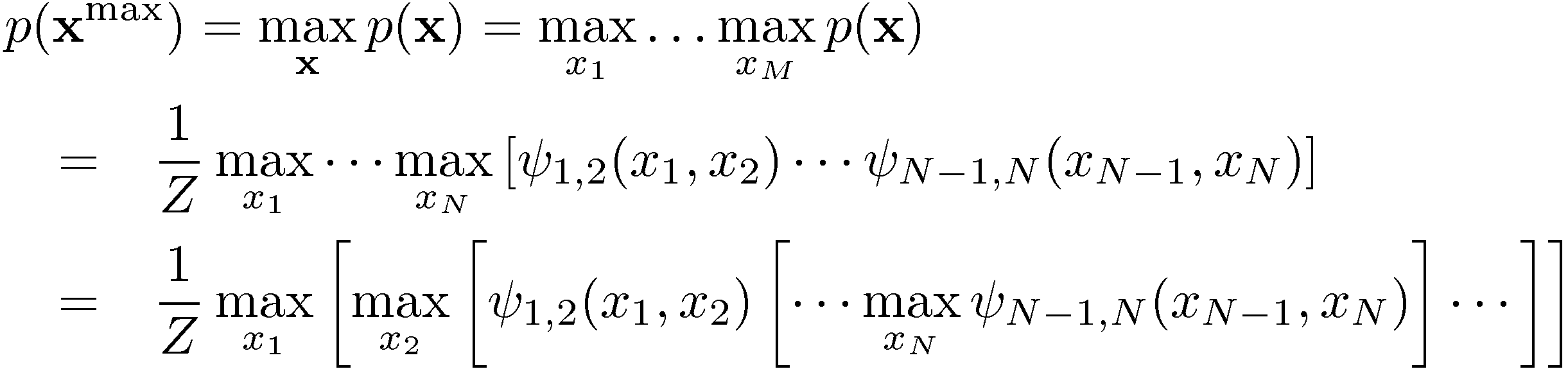 The Max-Sum Algorithm (3)
Generalizes to tree-structured factor graph


maximizing as close to the leaf nodes as possible
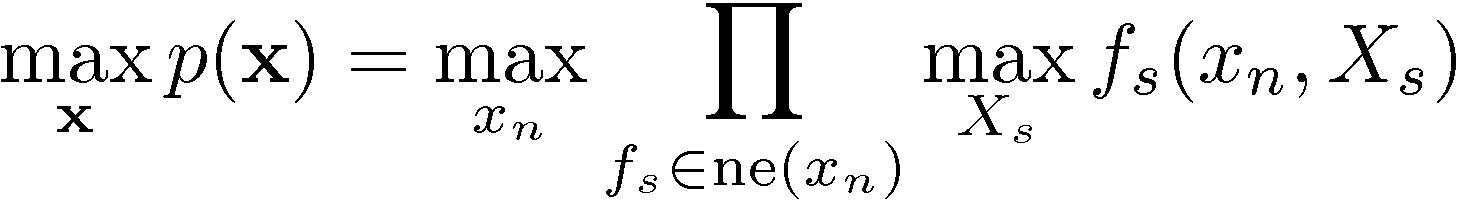 The Max-Sum Algorithm (4)
Max-Product  Max-Sum
For numerical reasons, use


Again, use distributive law
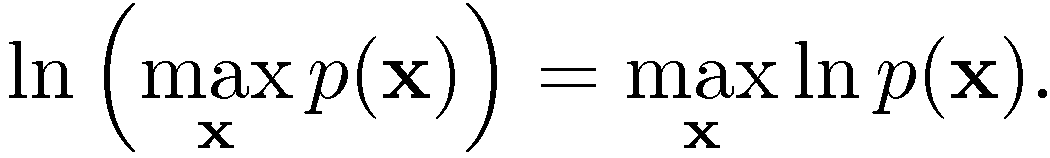 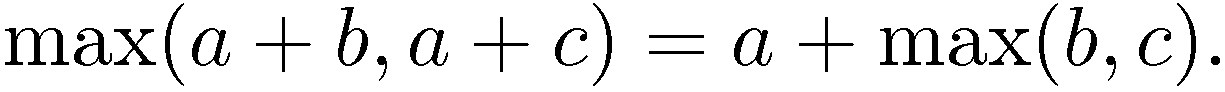 The Max-Sum Algorithm (5)
Initialization (leaf nodes)

Recursion
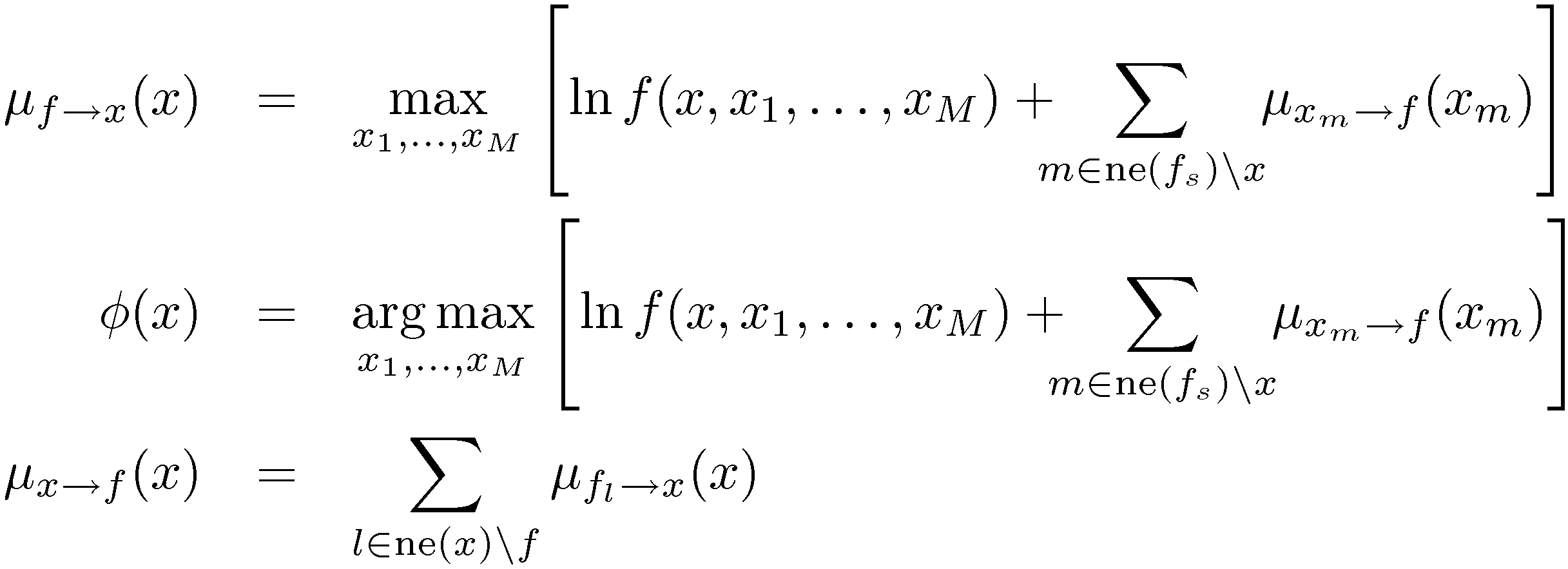 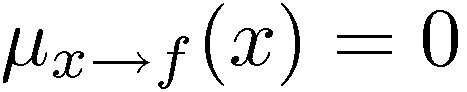 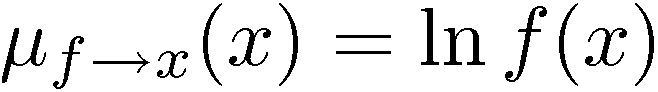 The Max-Sum Algorithm (6)
Termination (root node)



Back-track, for all nodes i with l factor nodes to the root (l=0)
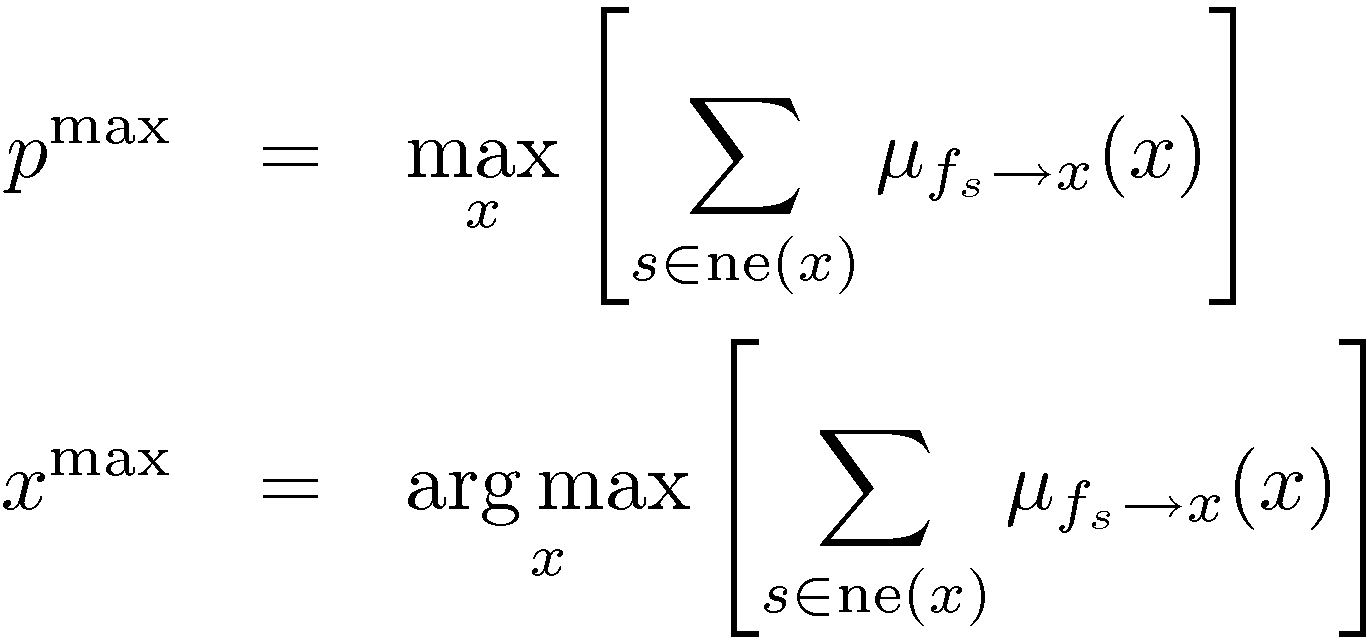 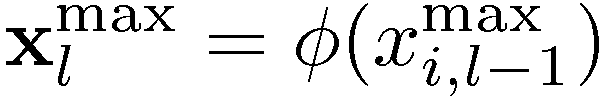 The Max-Sum Algorithm (7)
Example: Markov chain
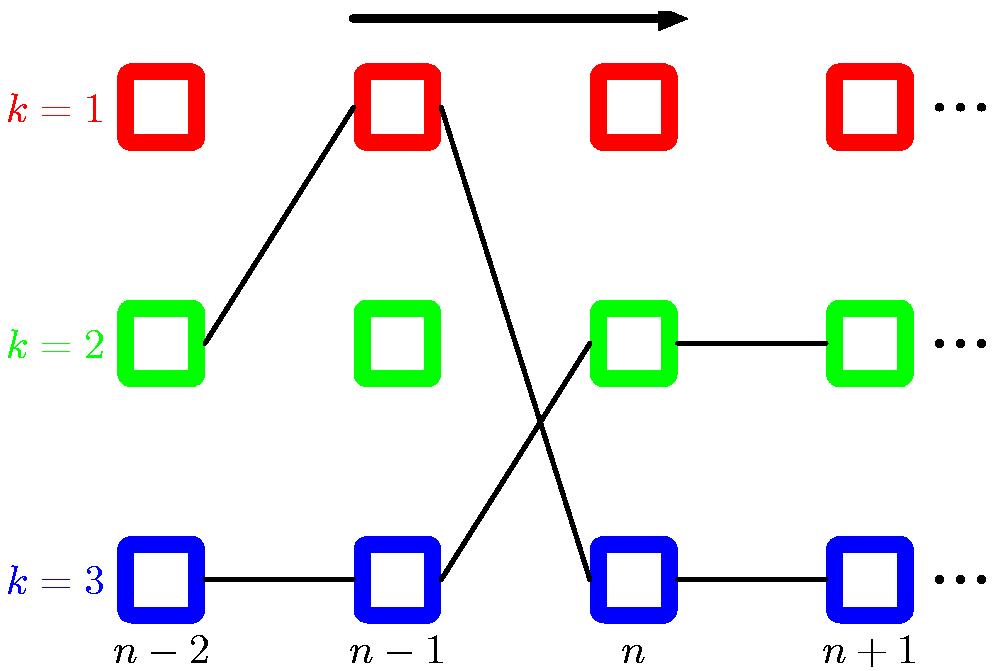 The Junction Tree Algorithm
Exact inference on general graphs.
Works by turning the initial graph into a junction tree and then running a sum-product-like algorithm.
Intractable on graphs with large cliques.
Loopy Belief Propagation
Sum-Product on general graphs.
Initial unit messages passed across all links, after which messages are passed around until convergence (not guaranteed!).
Approximate but tractable for large graphs.
Sometime works well, sometimes not at all.